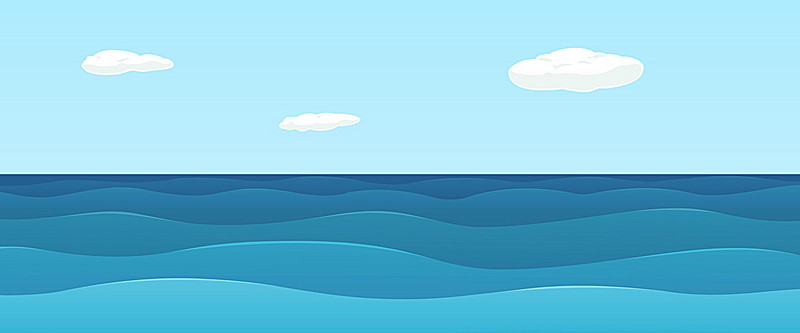 CÂU CÁ CÙNG 
DORAEMON
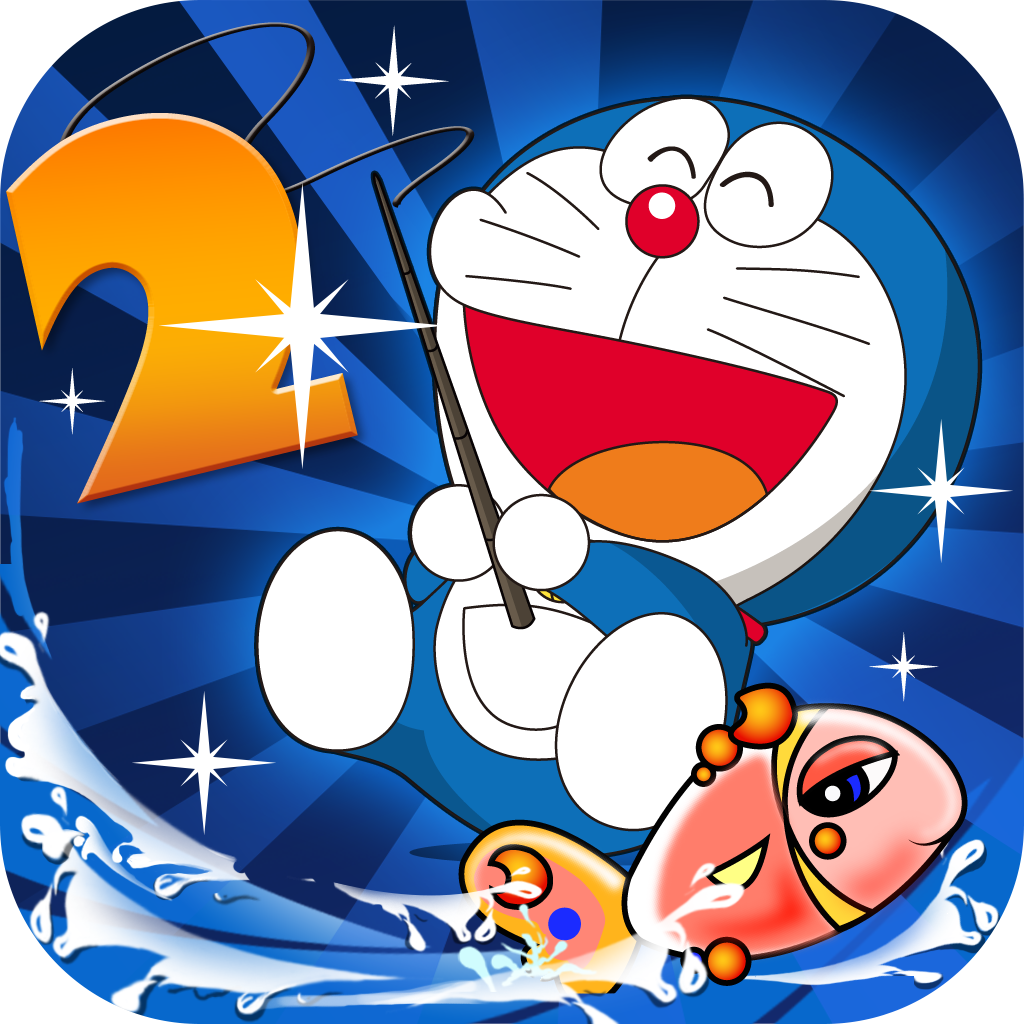 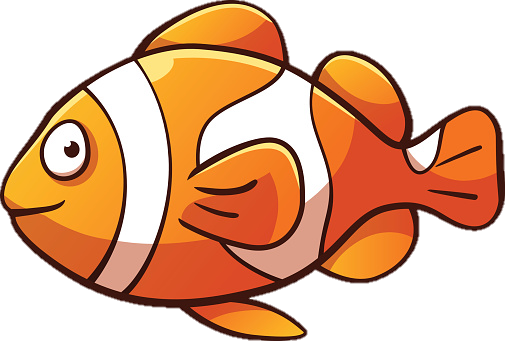 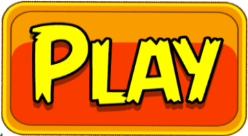 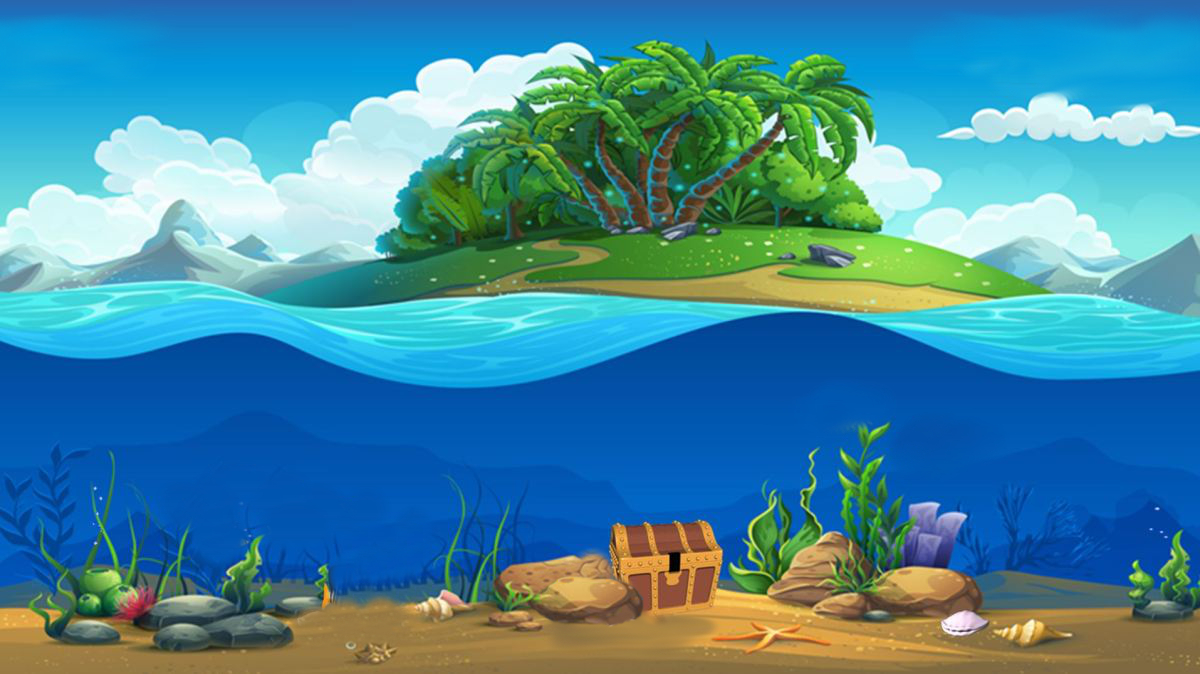 CHÚC MỪNG
CHÚC MỪNG
CHÚC MỪNG
CHÚC MỪNG
CHÚC MỪNG
CHÚC MỪNG
CHÚC MỪNG
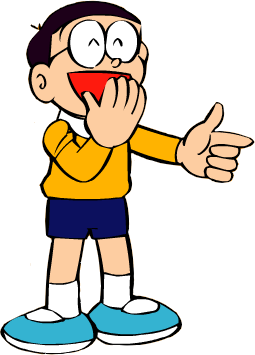 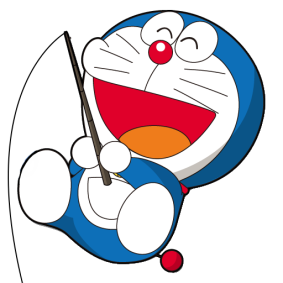 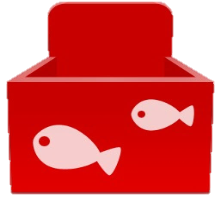 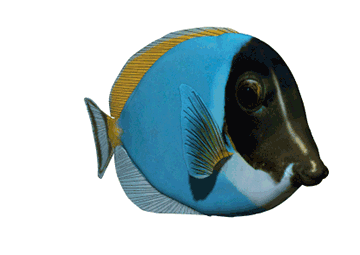 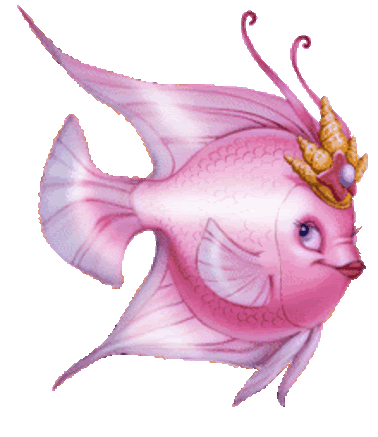 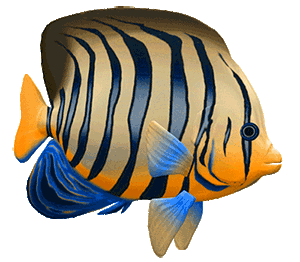 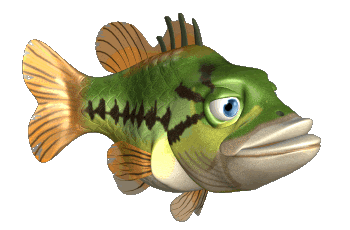 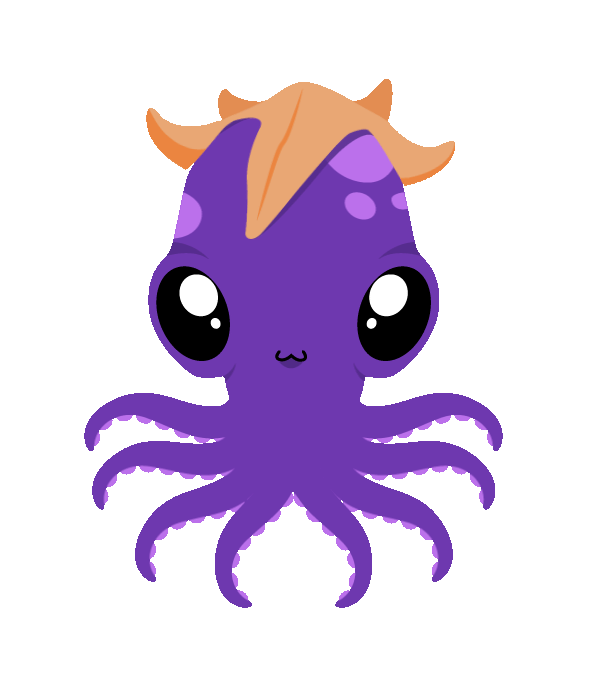 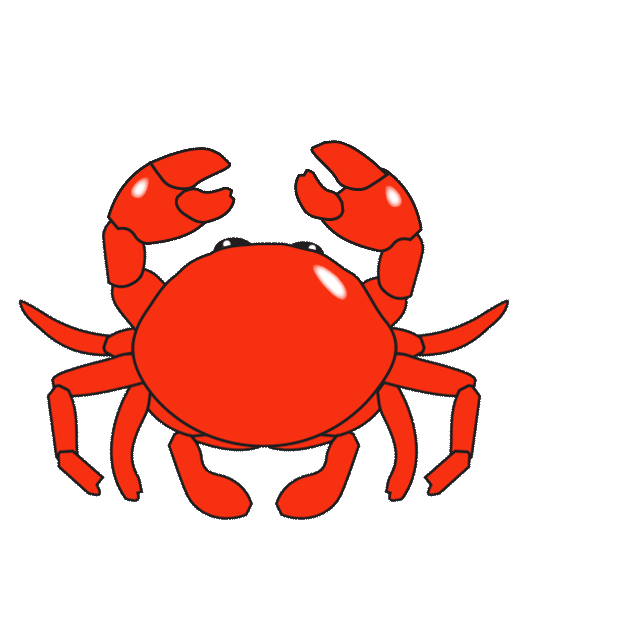 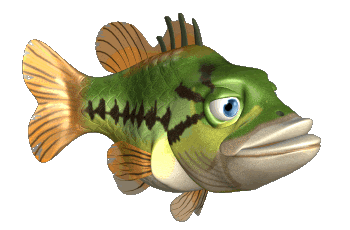 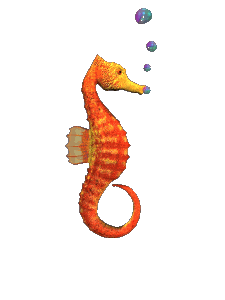 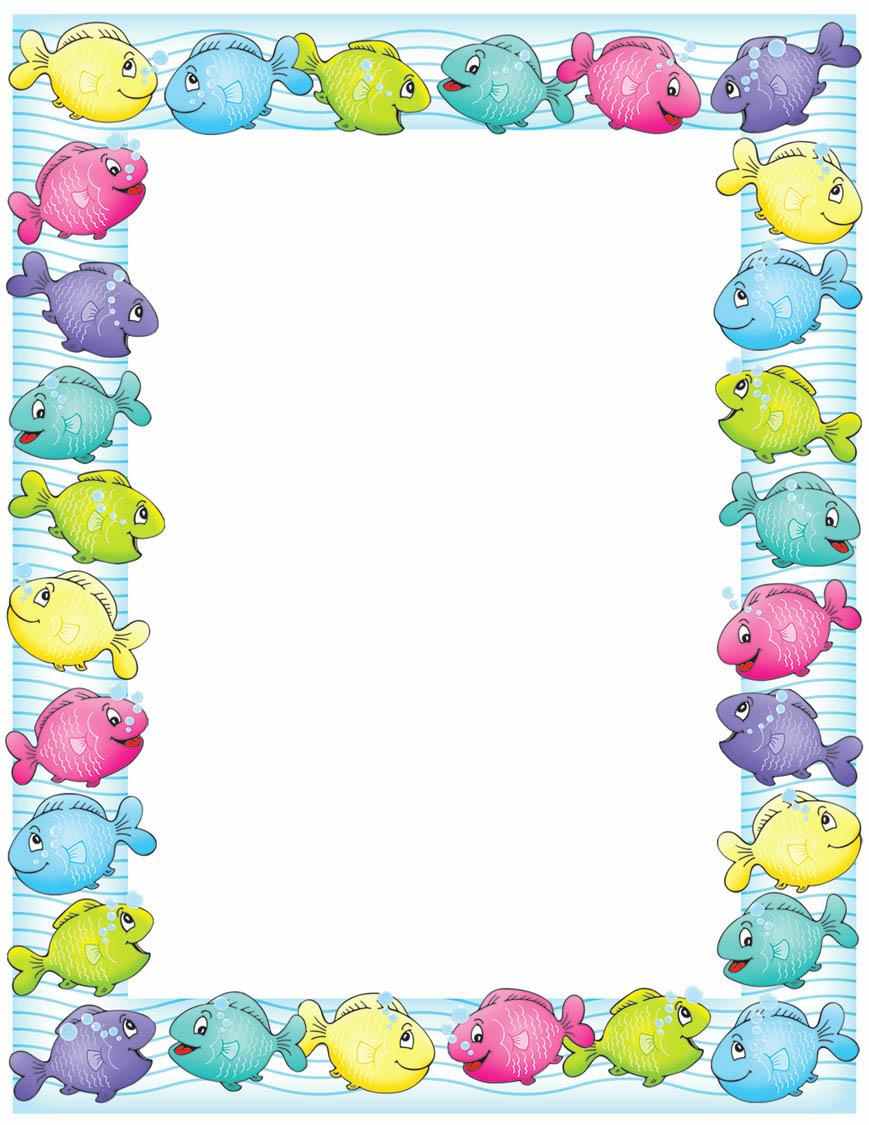 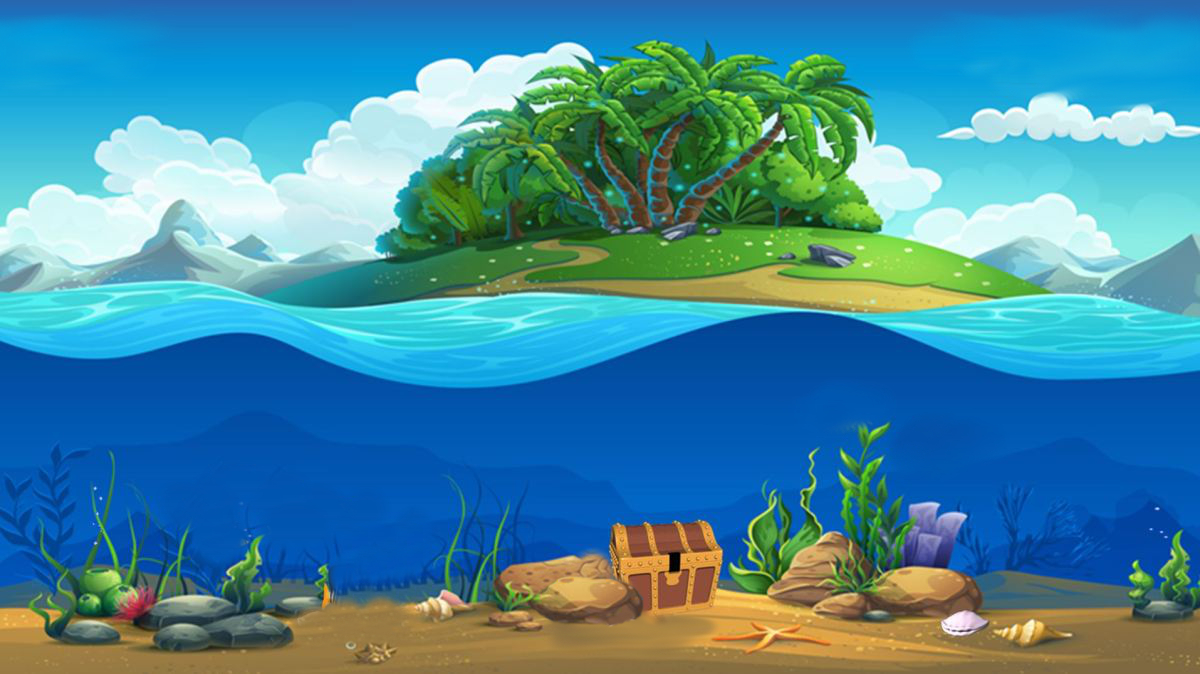 ñi caø kheo
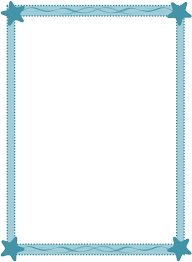 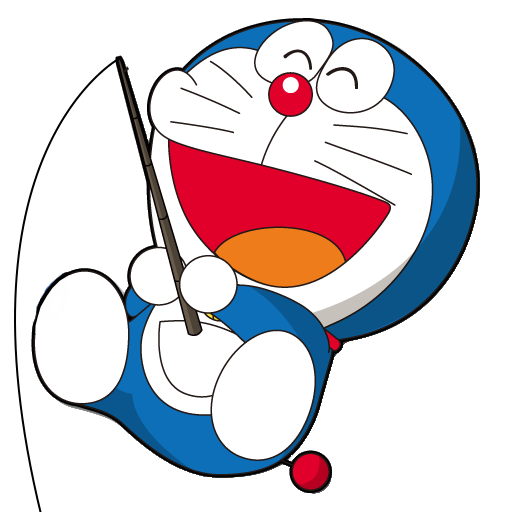 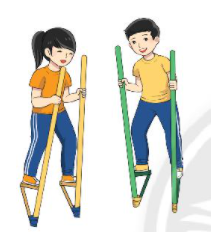 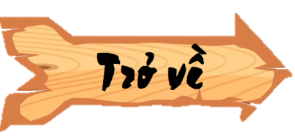 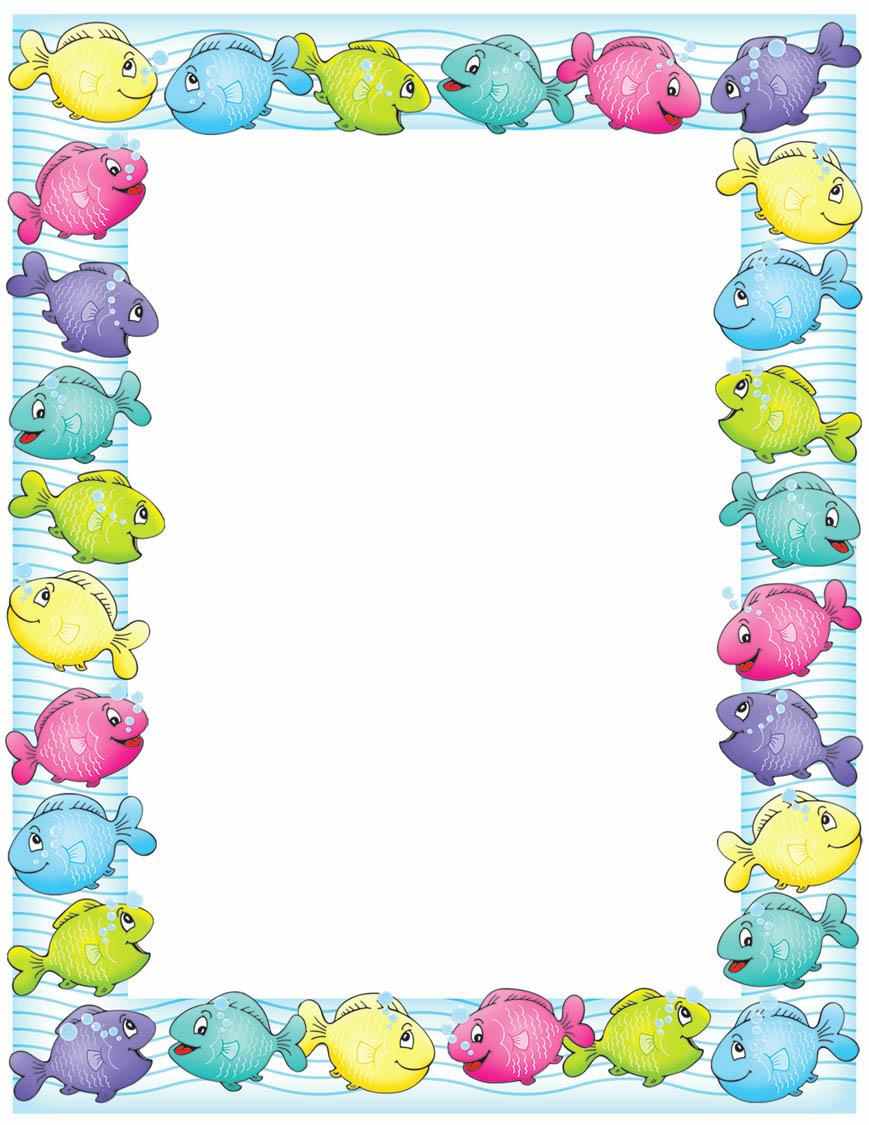 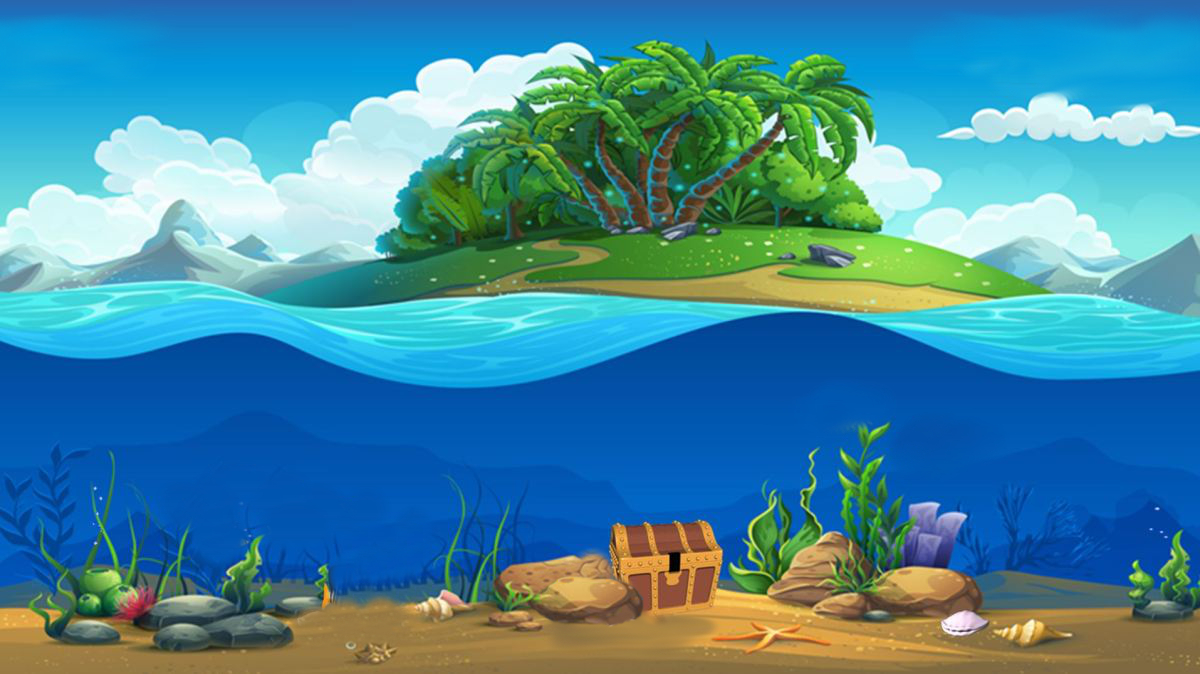 keùo co
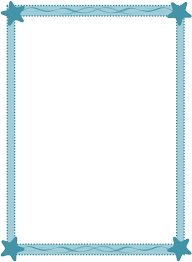 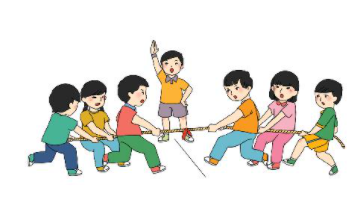 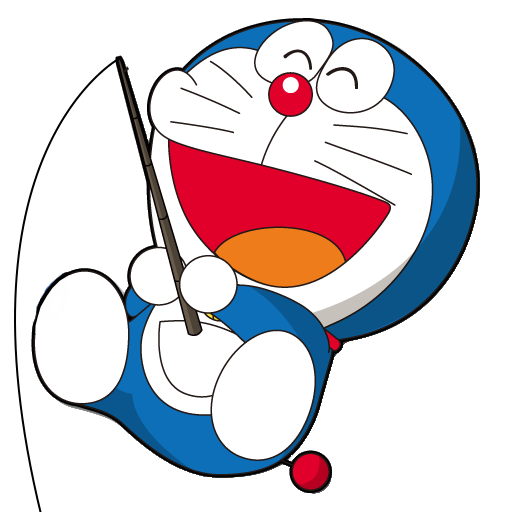 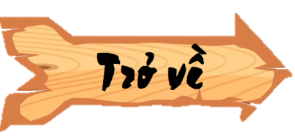 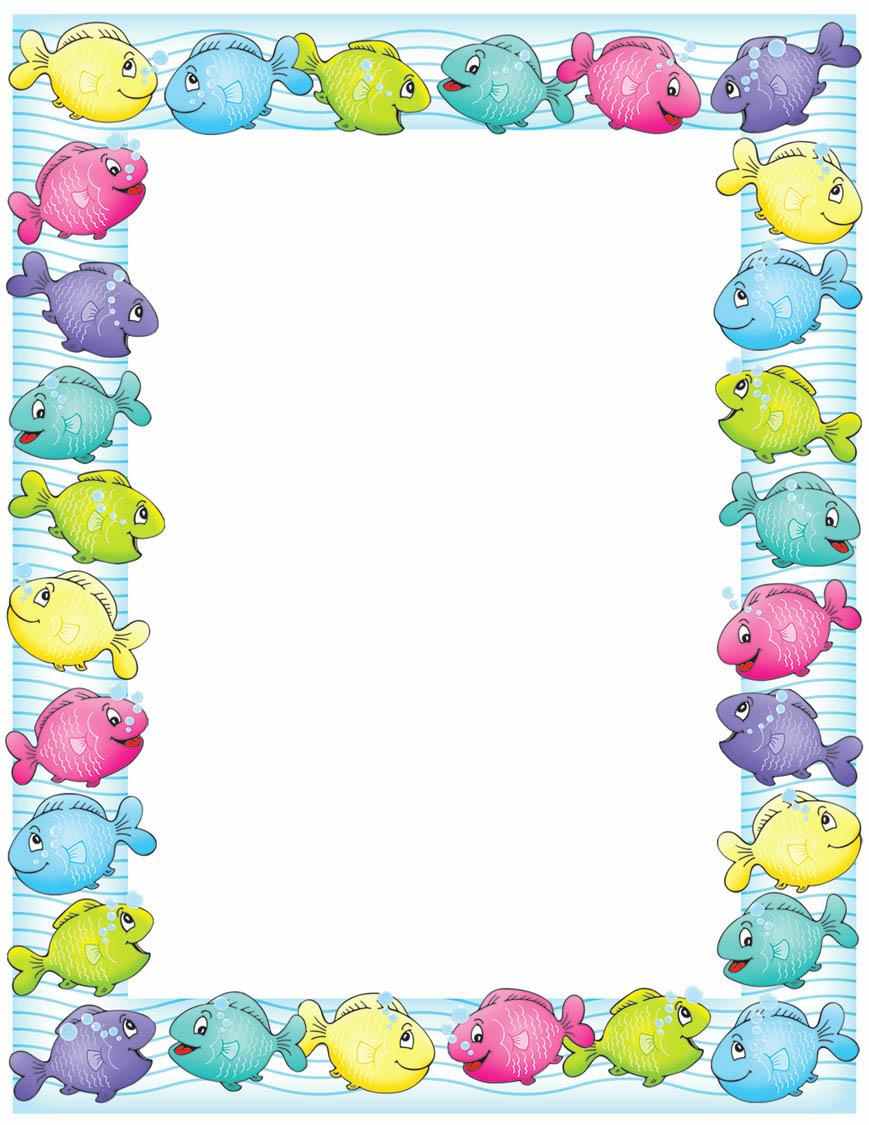 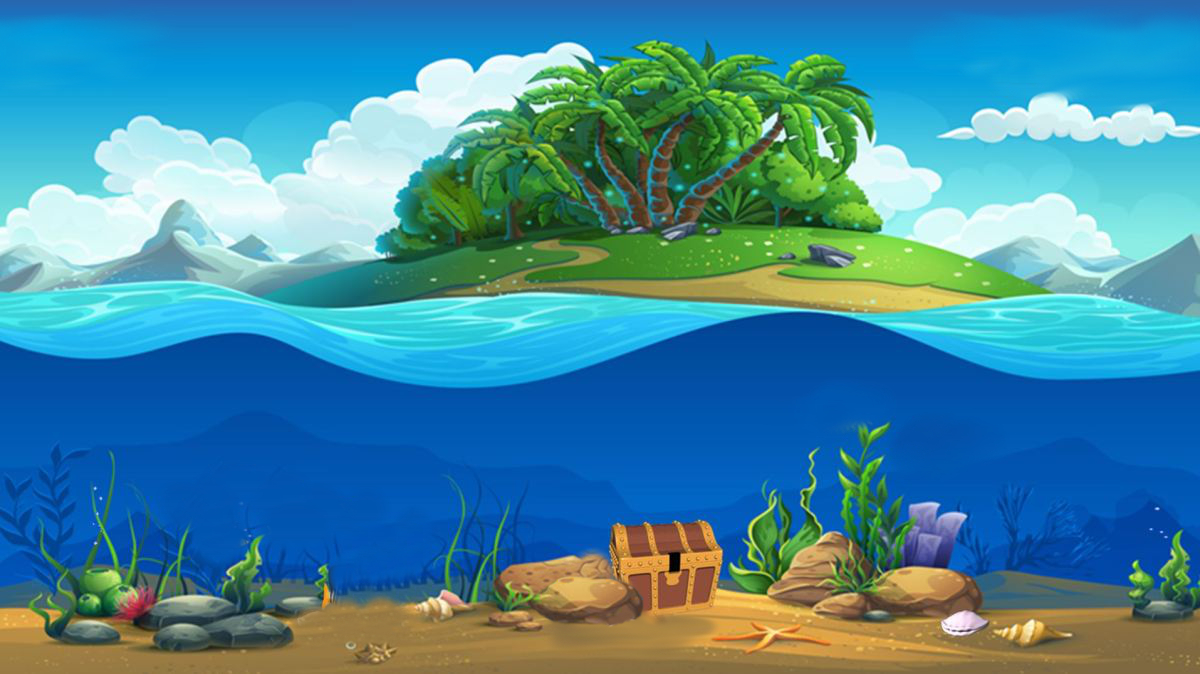 ñau
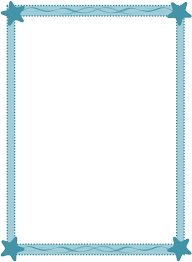 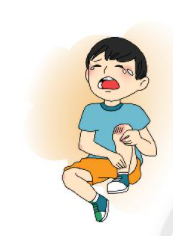 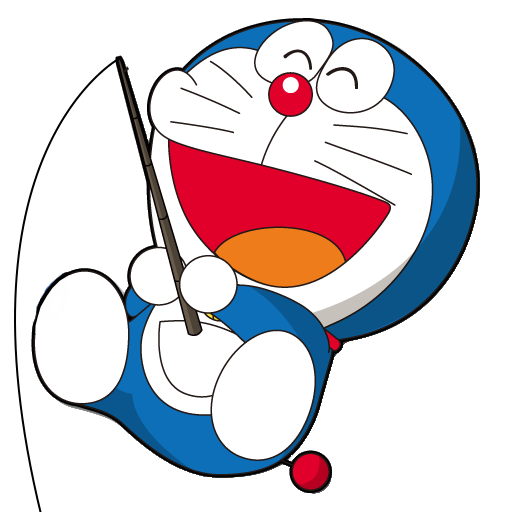 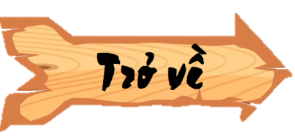 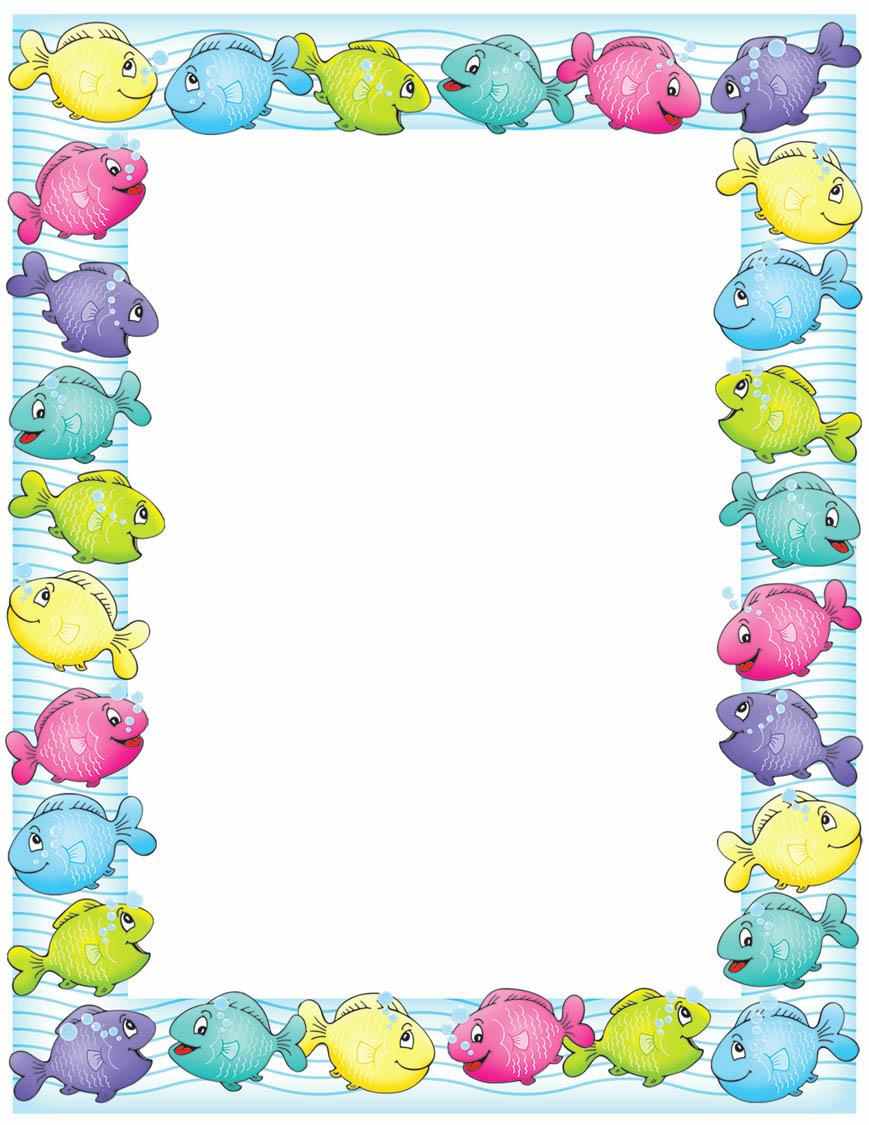 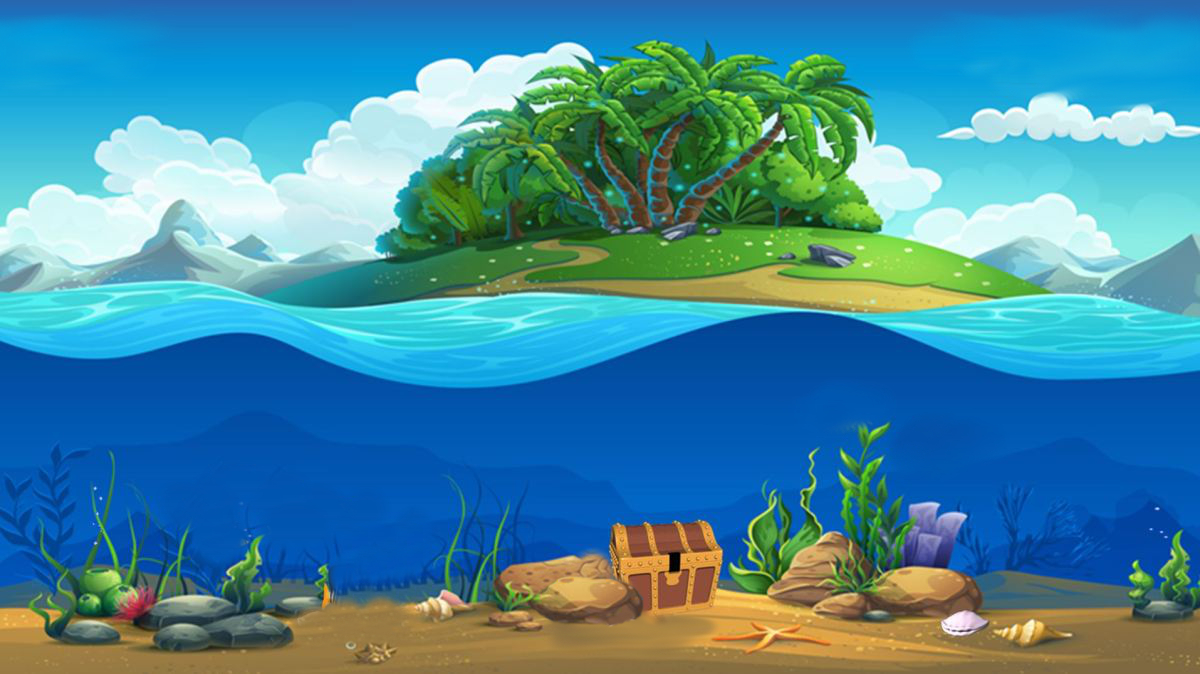 cao keàu
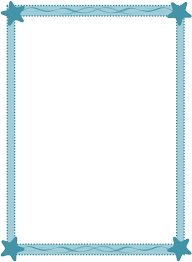 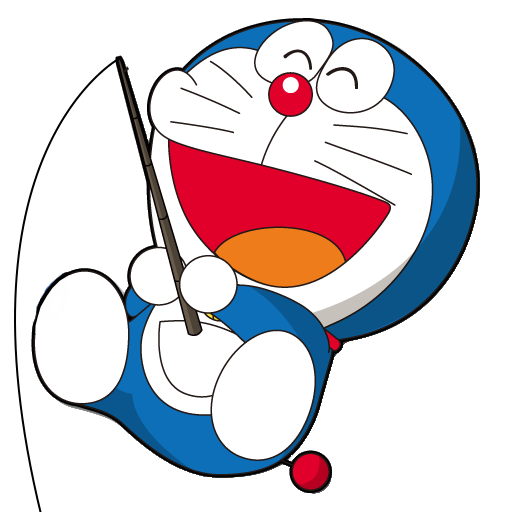 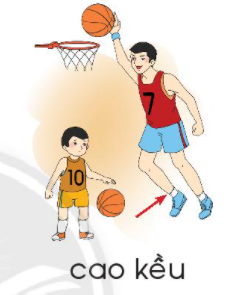 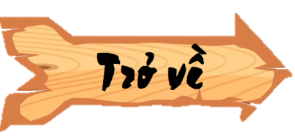 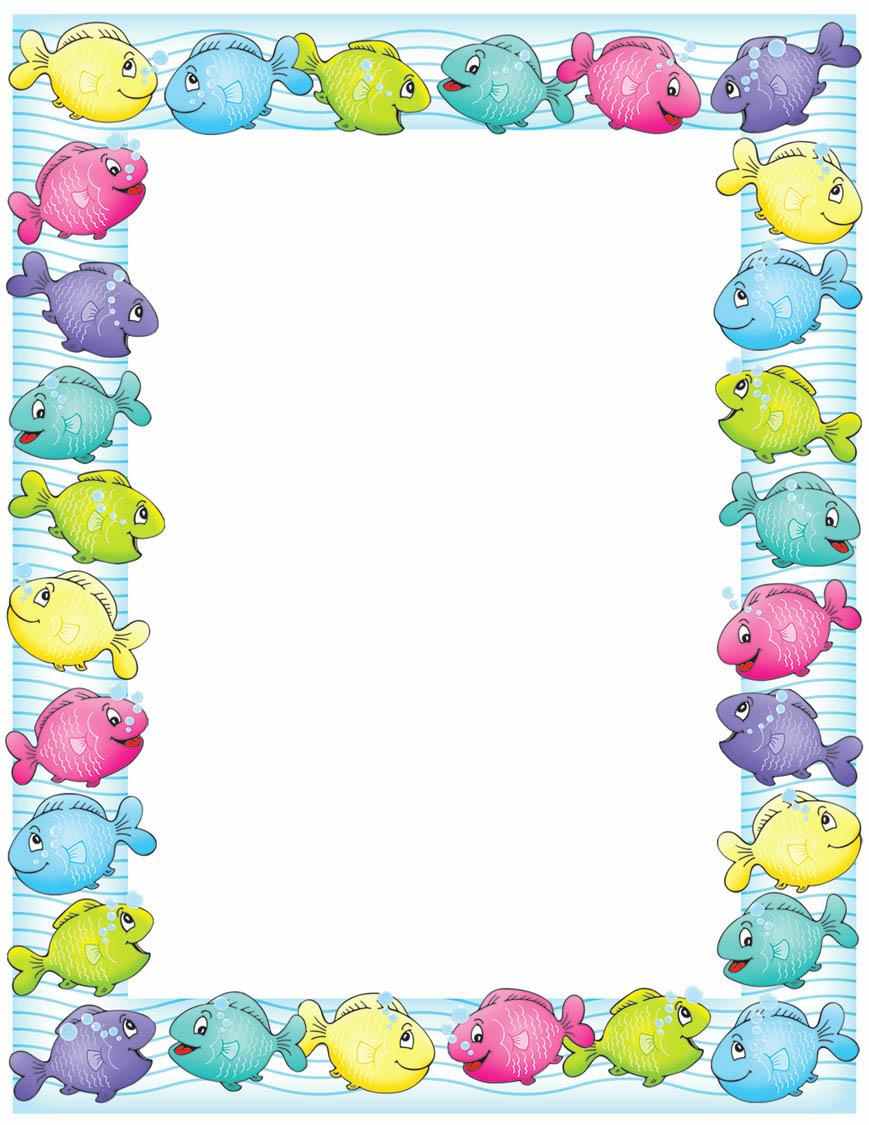 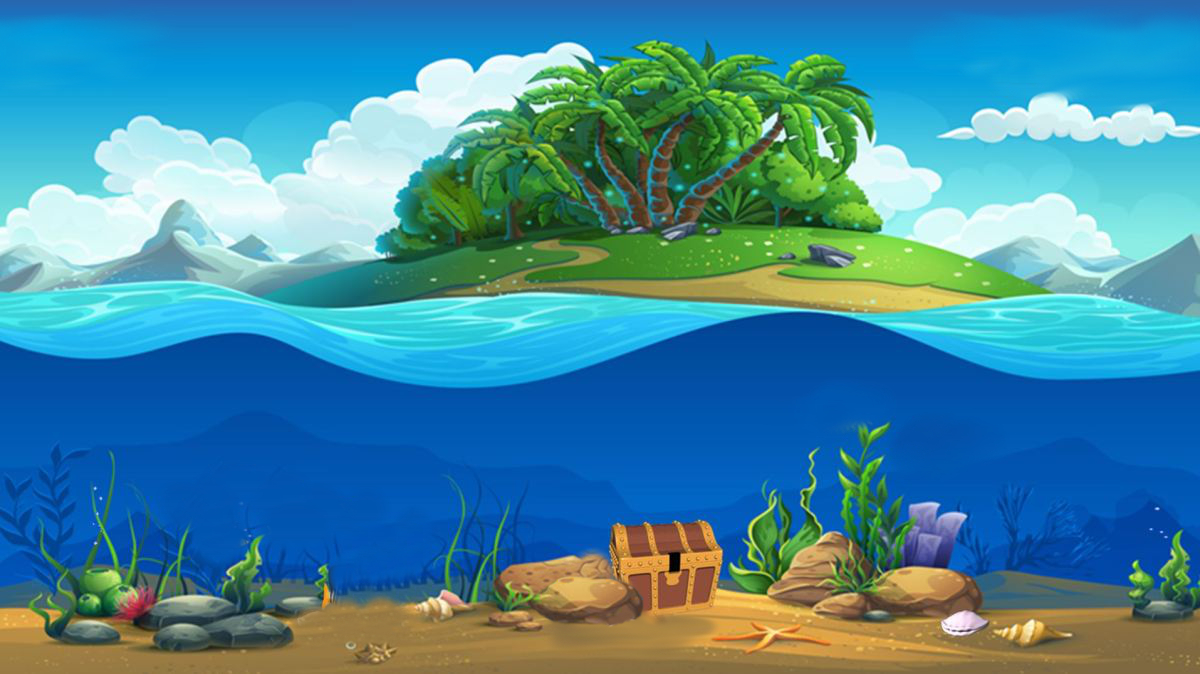 thi ñaù caàu
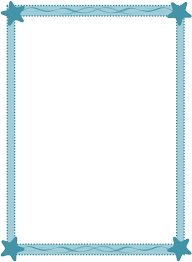 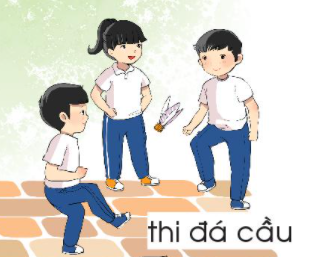 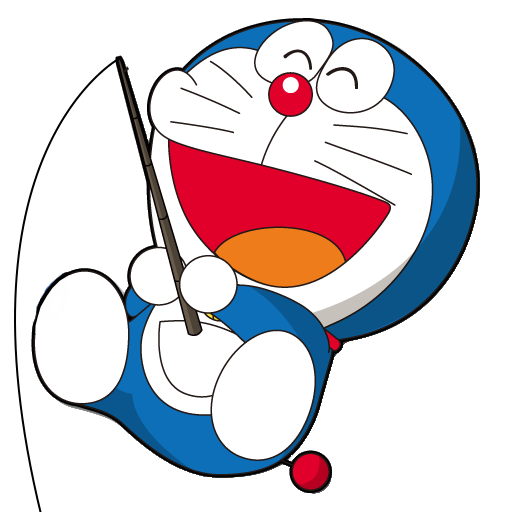 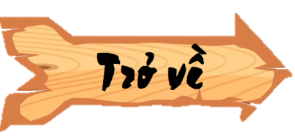 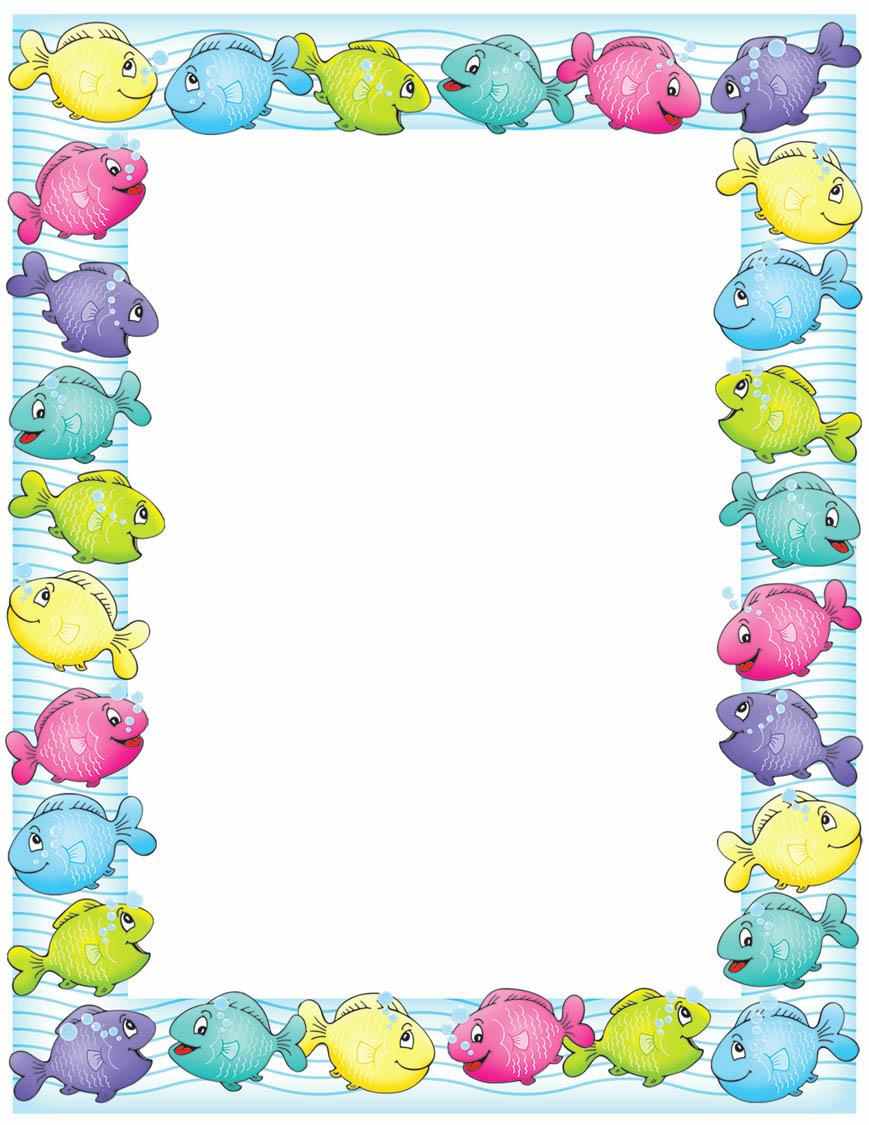 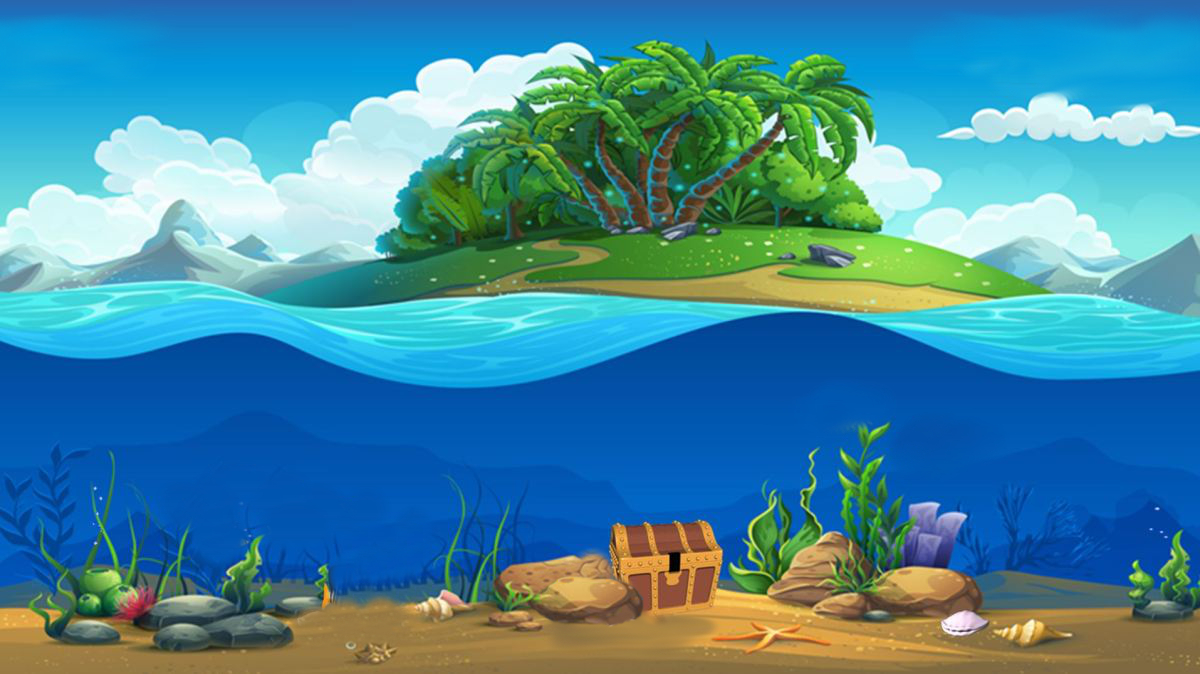 ñòu
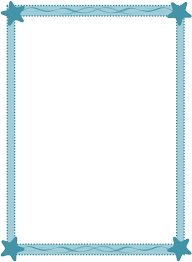 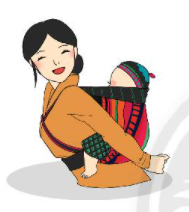 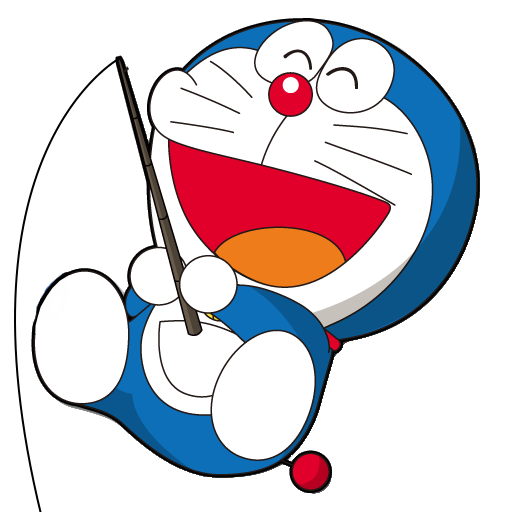 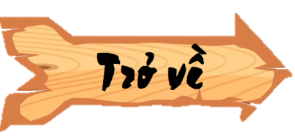 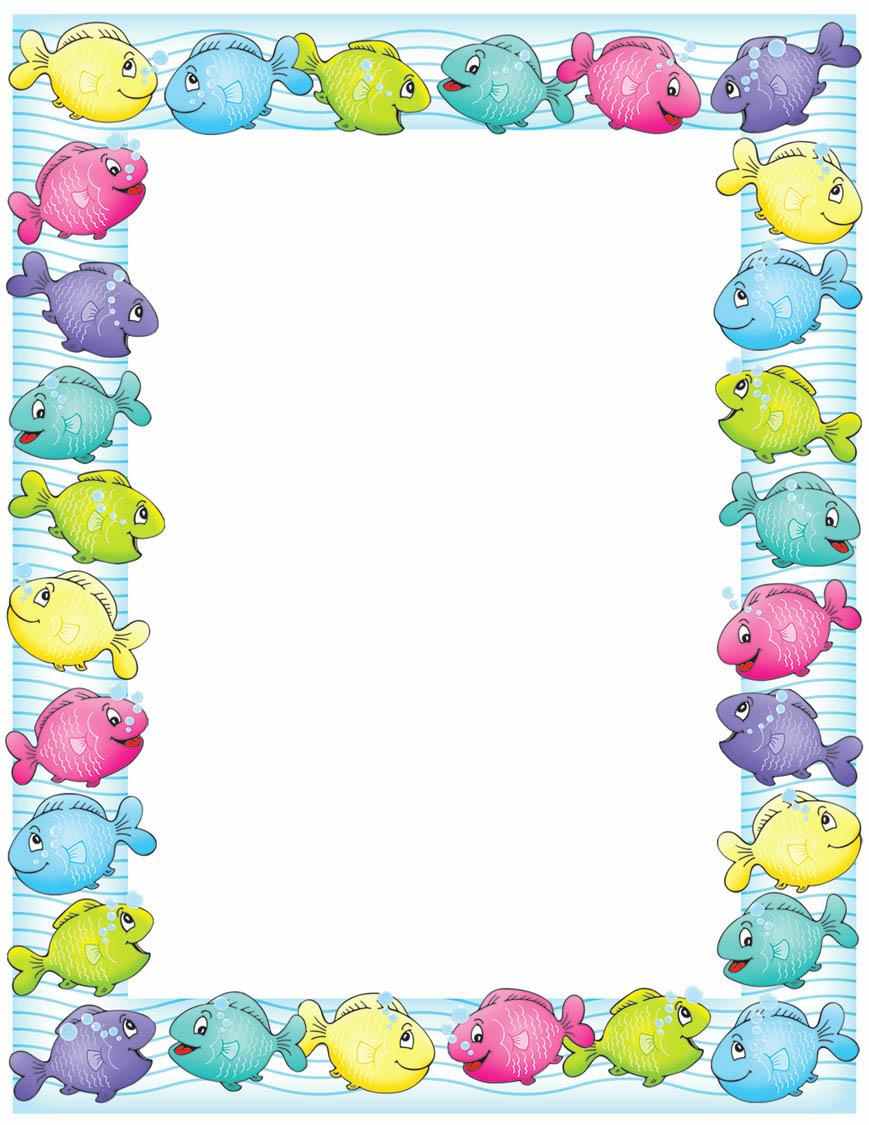 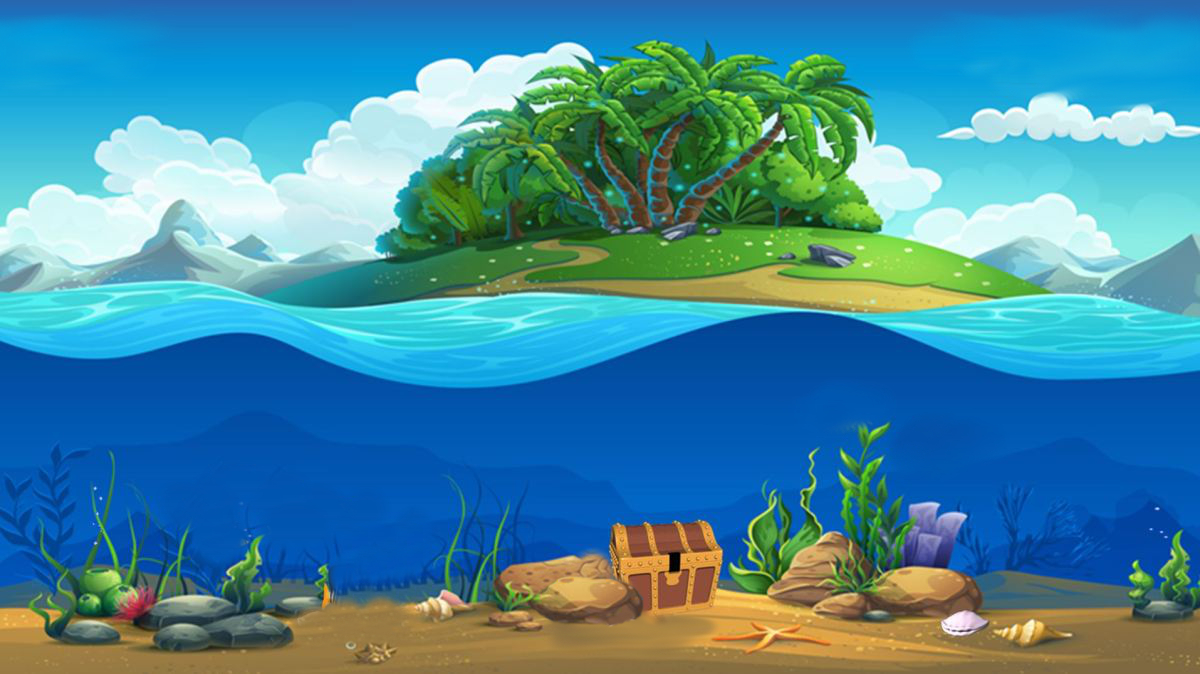 sô cöùu
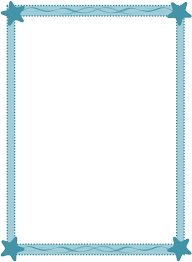 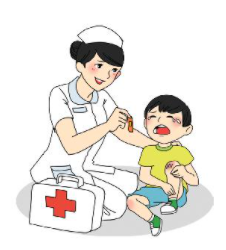 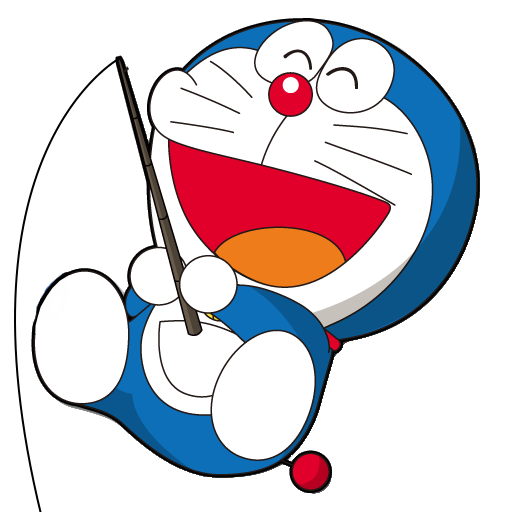 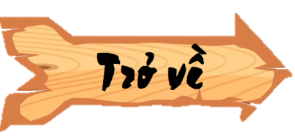 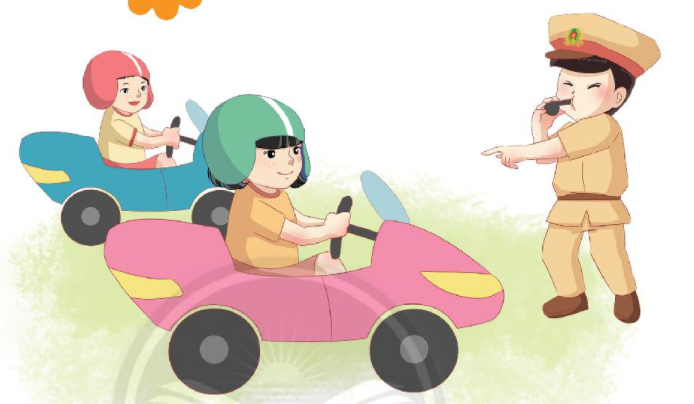 beù trai
coøi
laùi xe
beù gaùi
caùi xe
ai
ai
trai
gaùi
ai
ai
ai
laùi
caùi
oi
oi
coøi
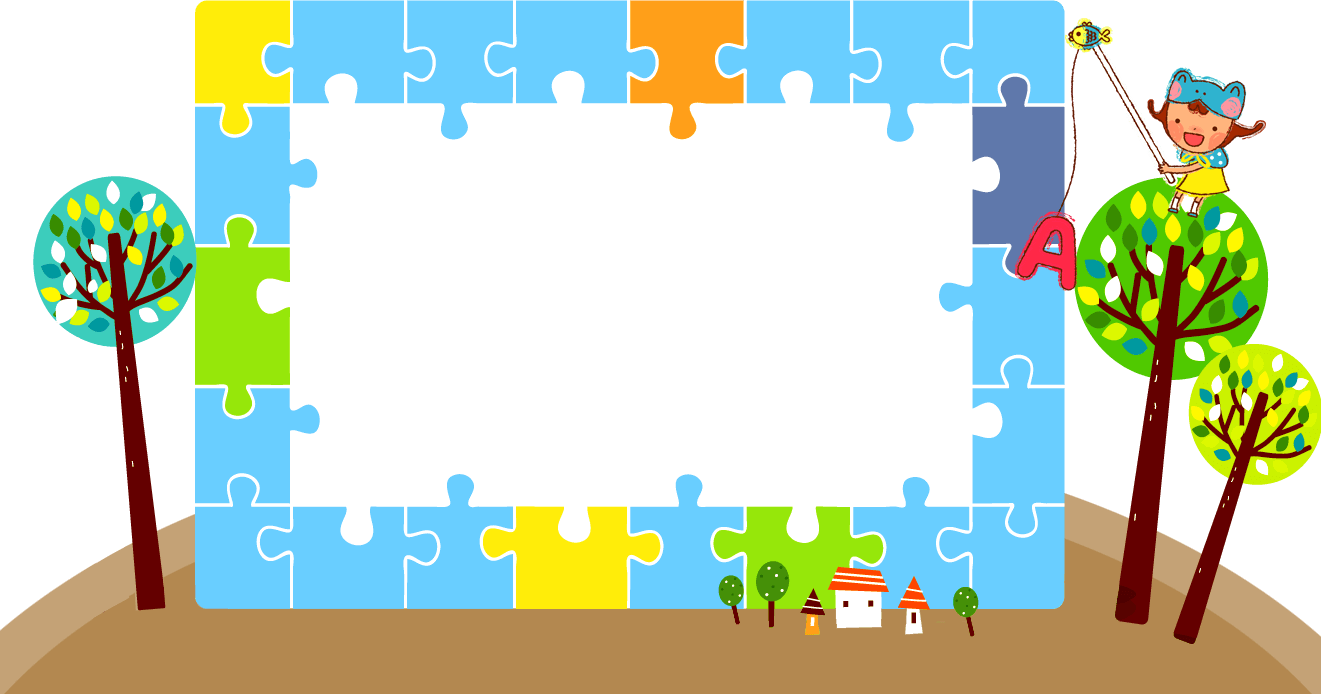 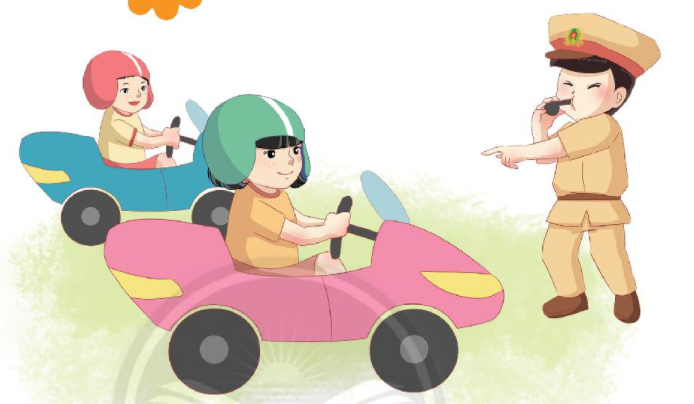 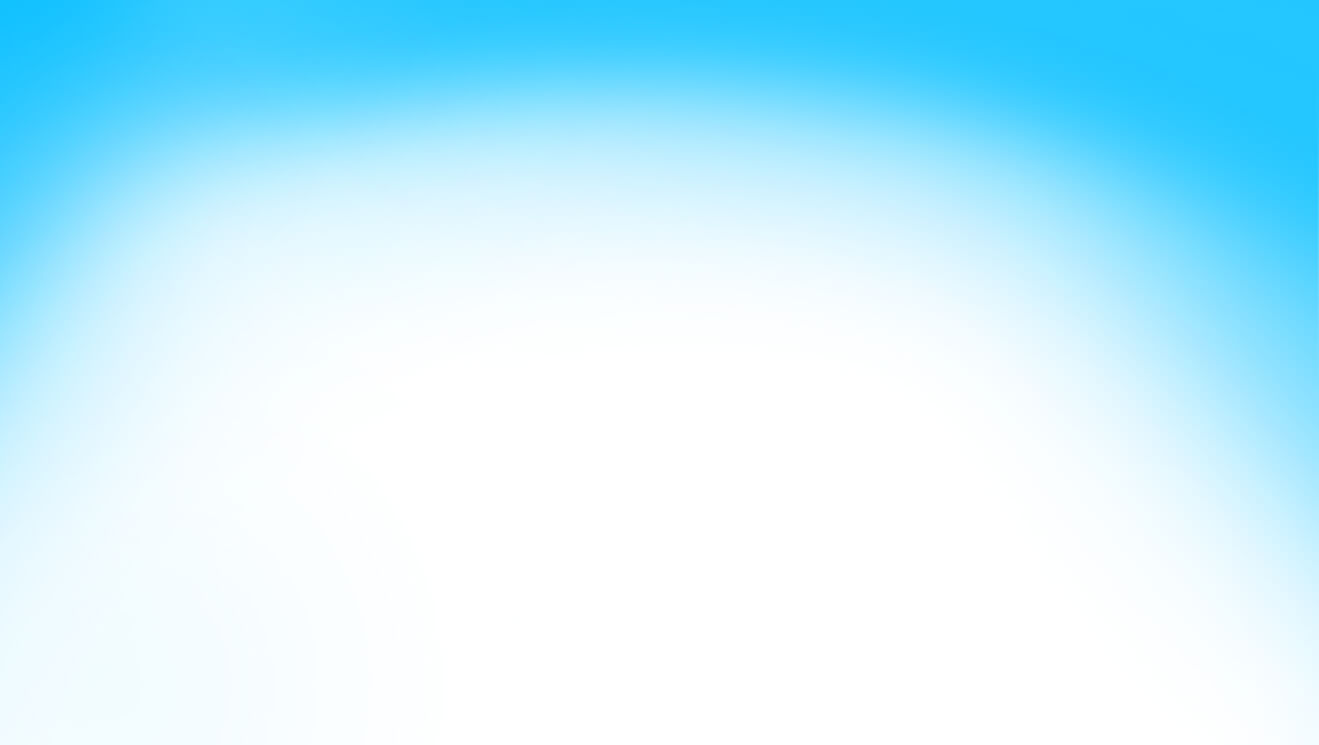 TIẾT 1
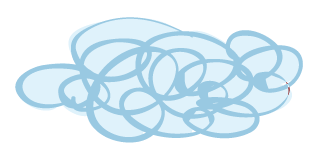 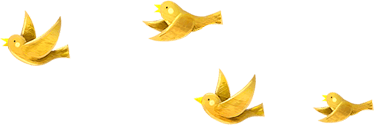 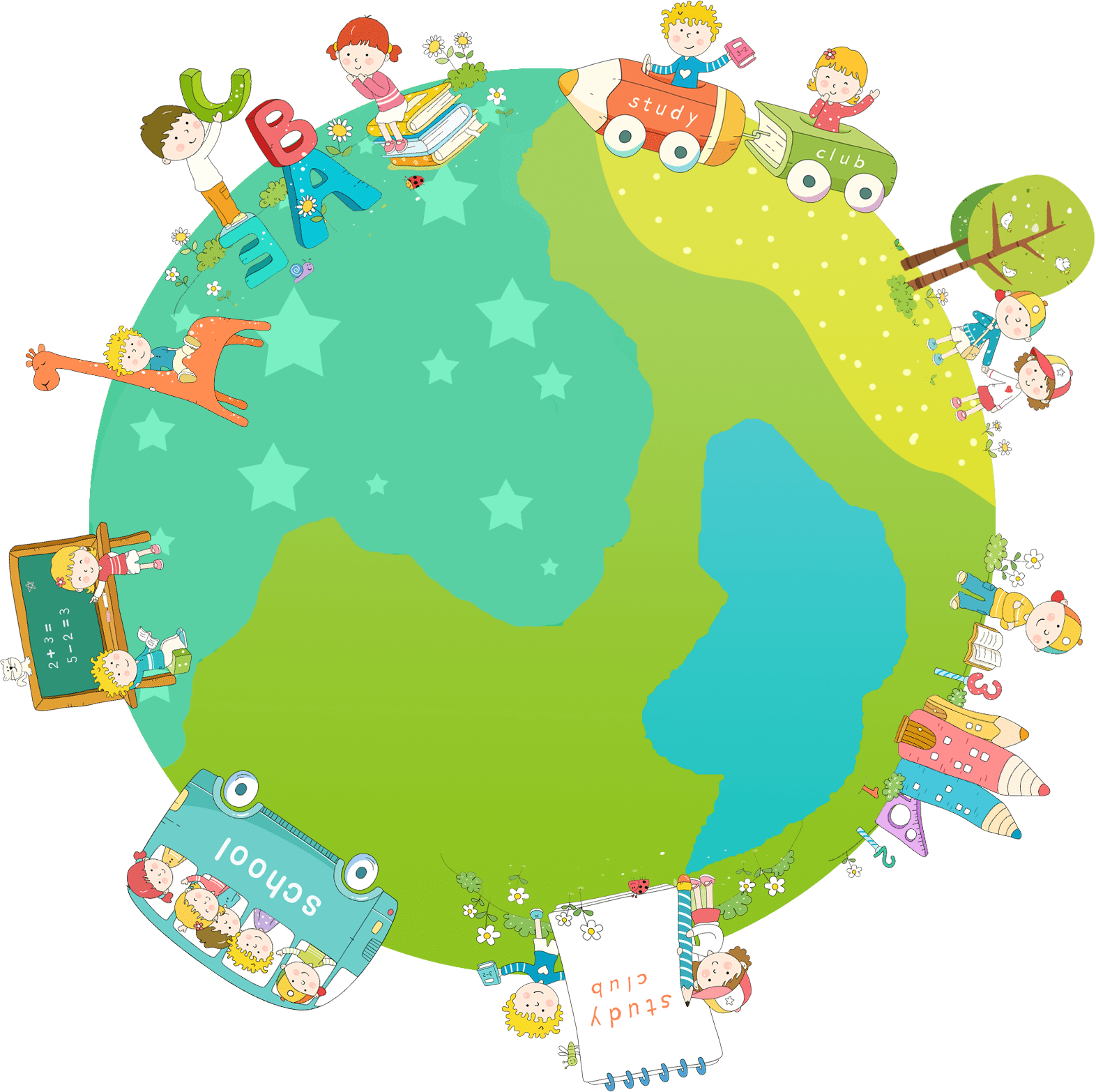 CHỦ ĐỀ: ÑOÀ CHÔI
BÀI 1: ai - oi
ai
aùi
l
laùi
ai
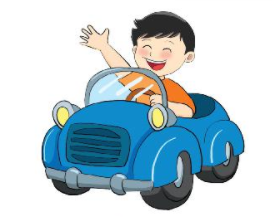 aùi
l
laùi
laùi xe
oi
oøi
c
coøi
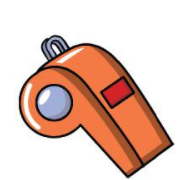 oi
oøi
c
coøi
caùi coøi
ai
oi
aùi
oøi
l
c
coøi
laùi
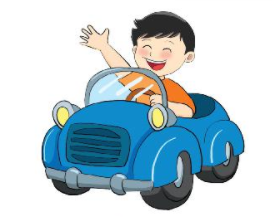 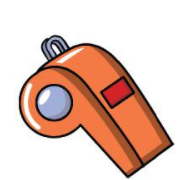 caùi coøi
laùi xe
Giaûi lao nheù!!
Luyện viết bảng cΪ
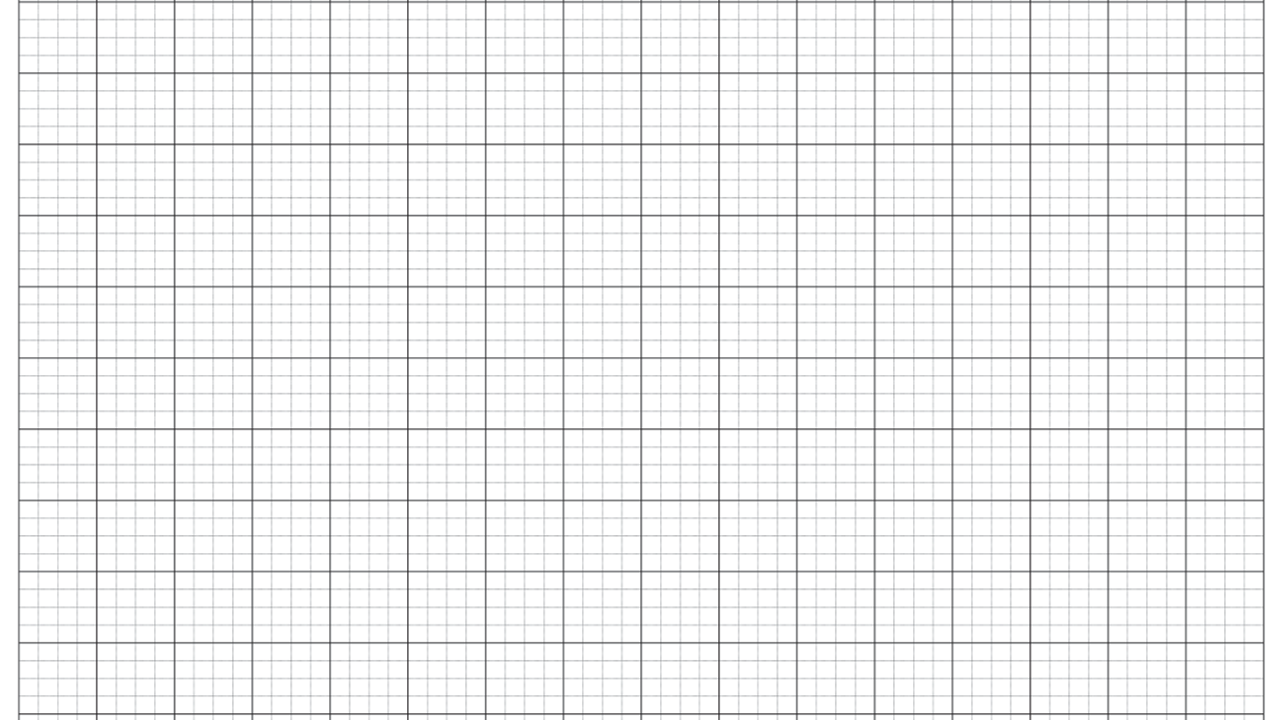 lái xe
ai
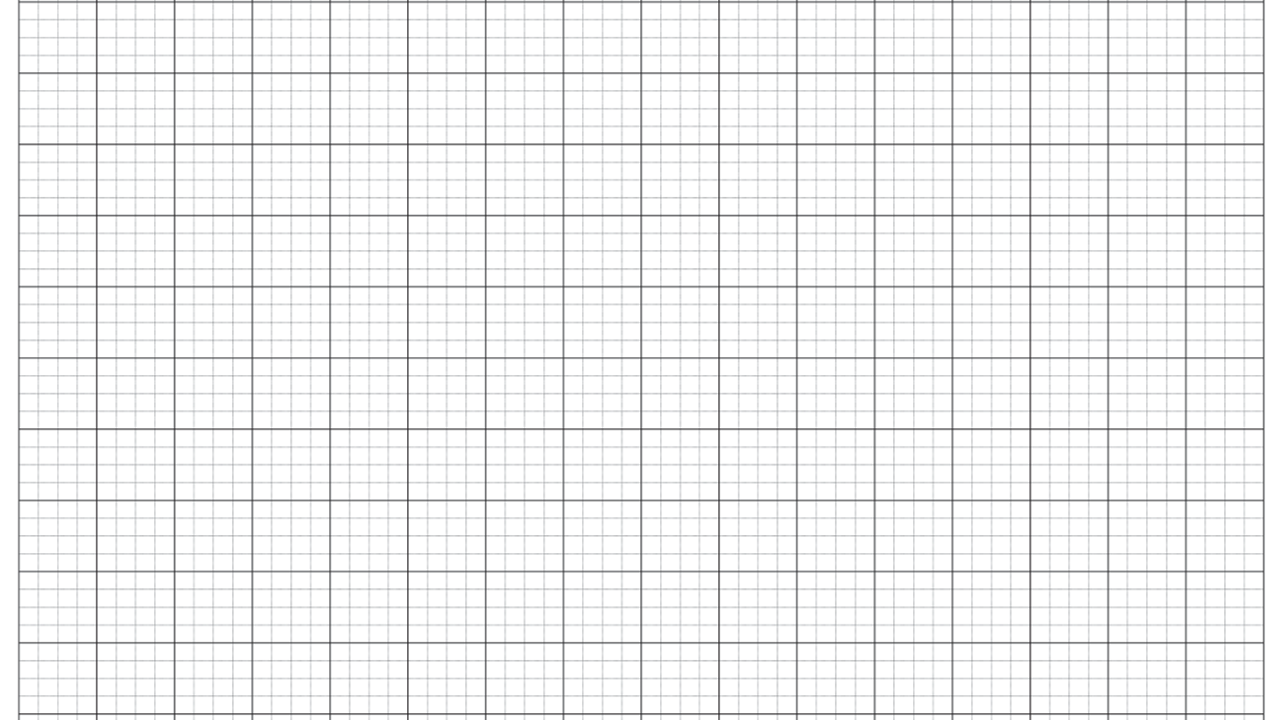 cái còi
oi
Luyện viết vở
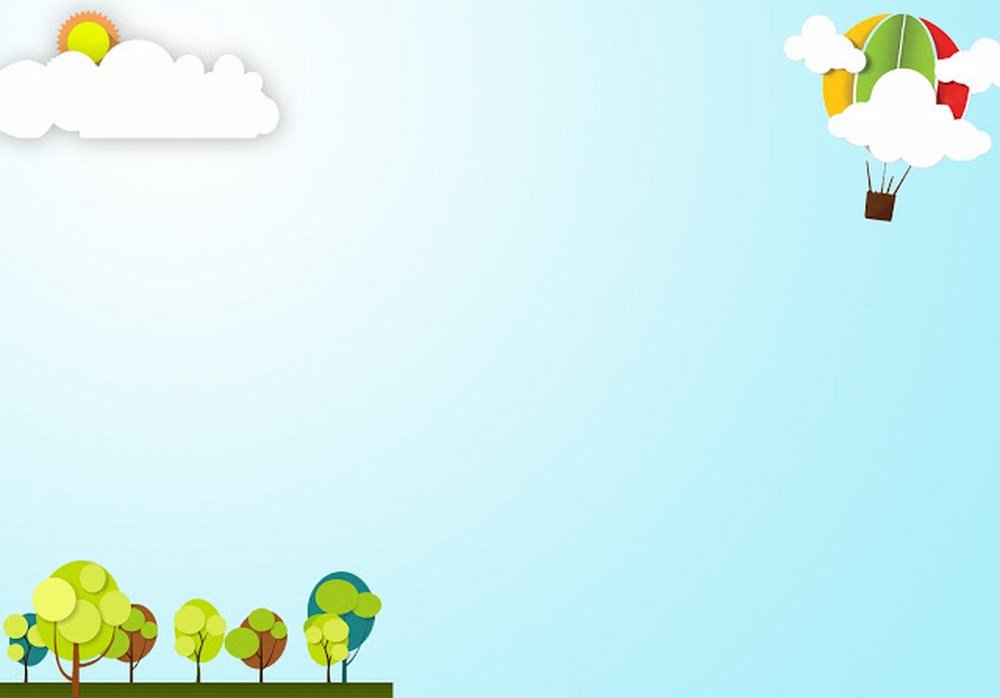 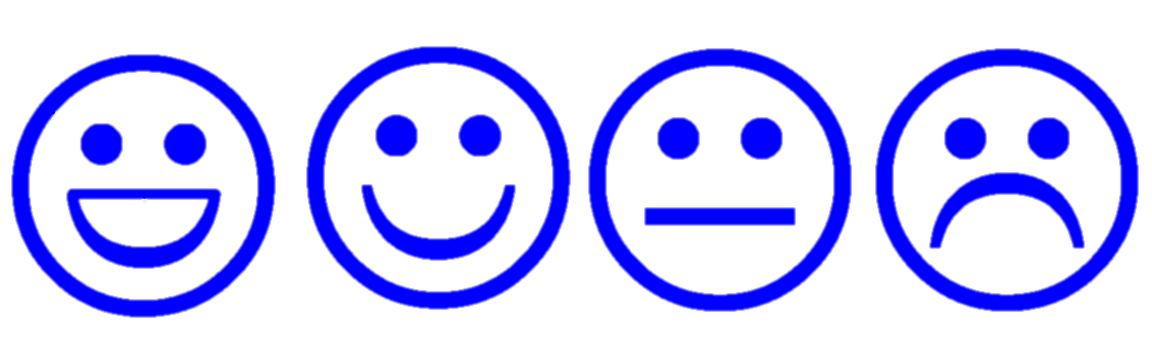 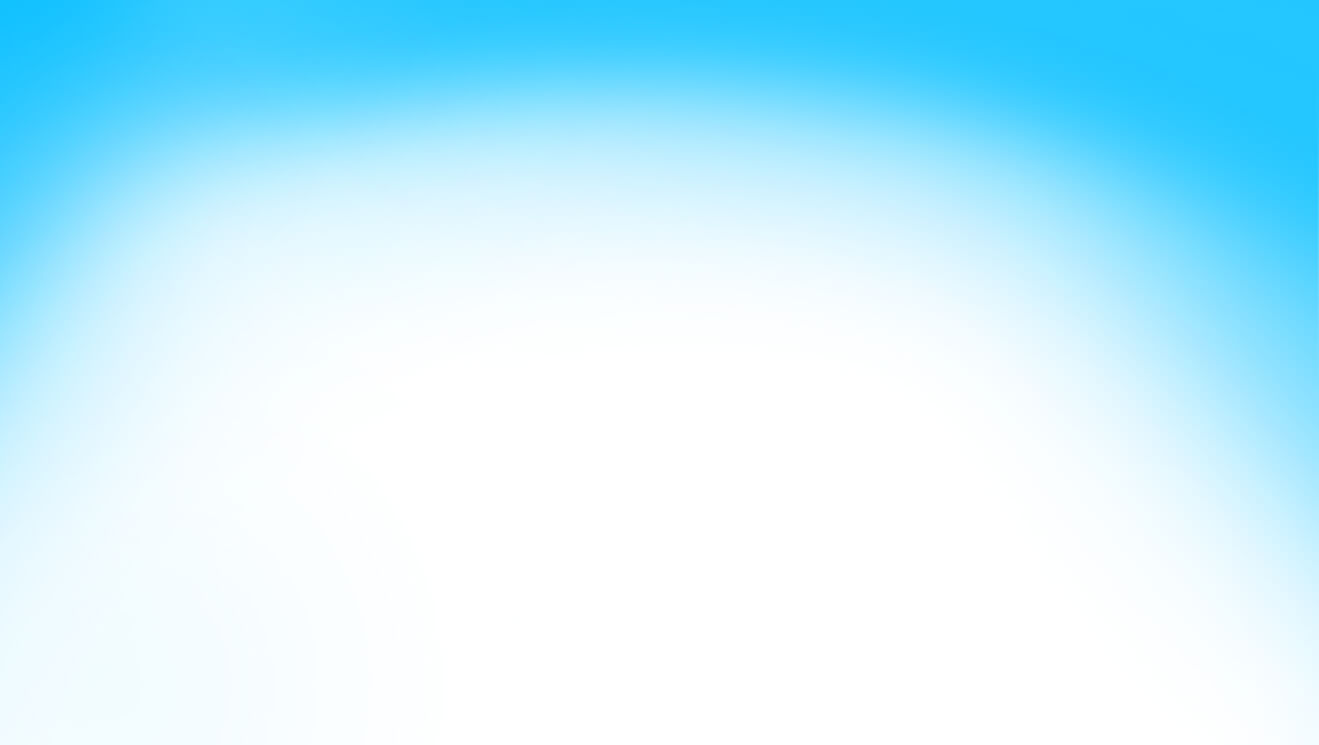 TIẾT 2
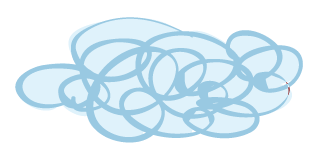 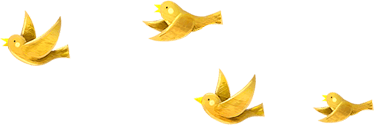 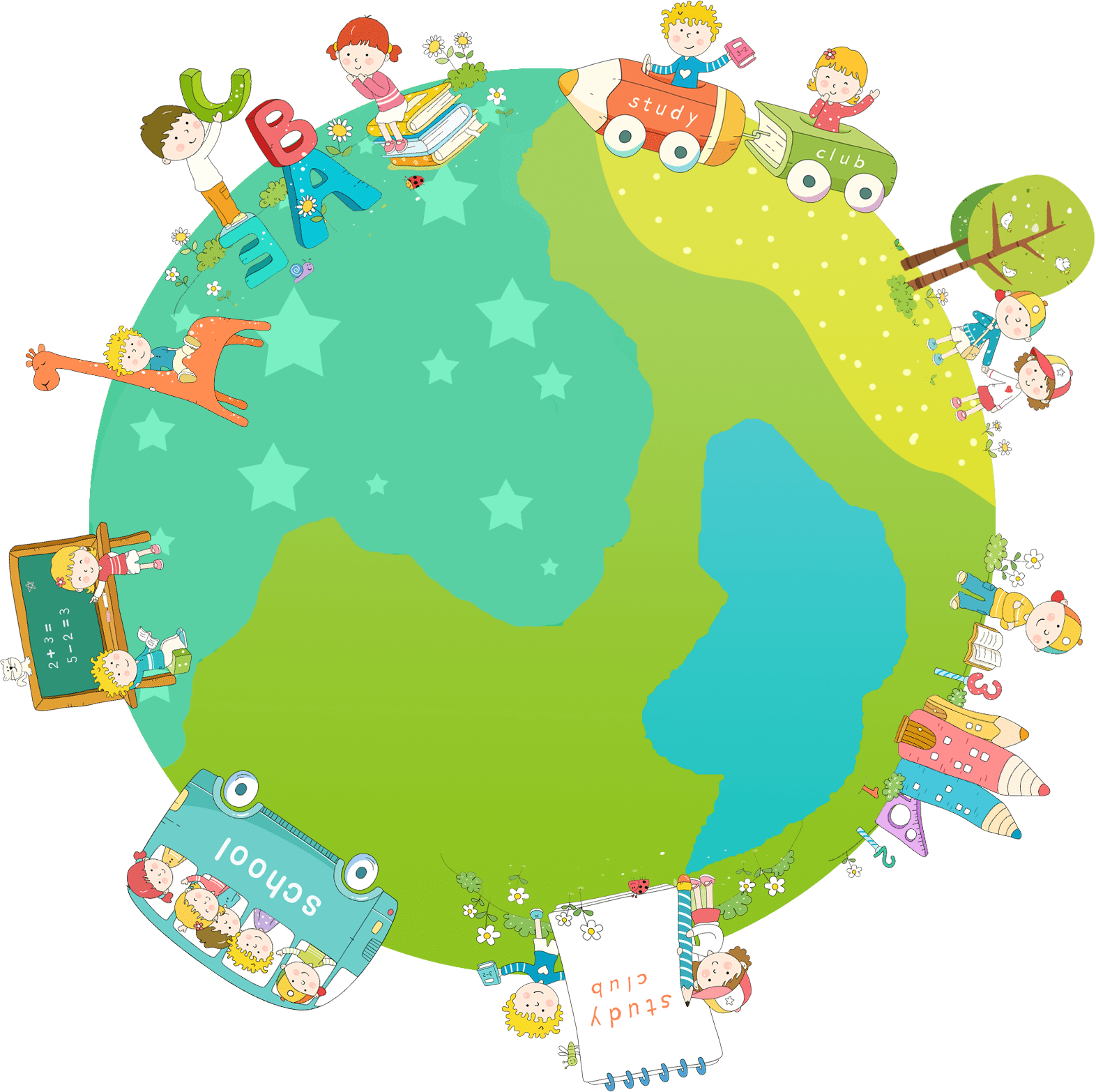 CHỦ ĐỀ: ÑOÀ CHÔI
BÀI 1: ai - oi
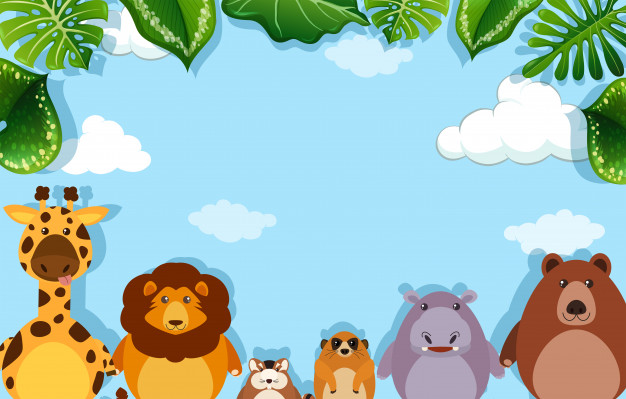 Đuổi hình bắt chữ
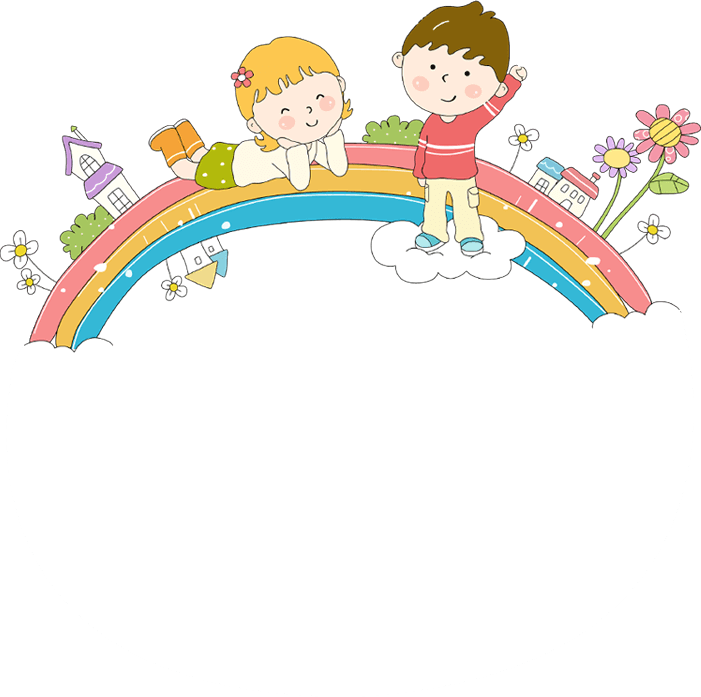 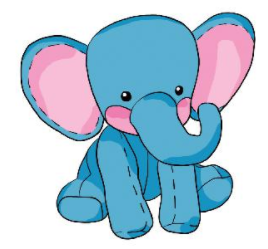 voi
oi
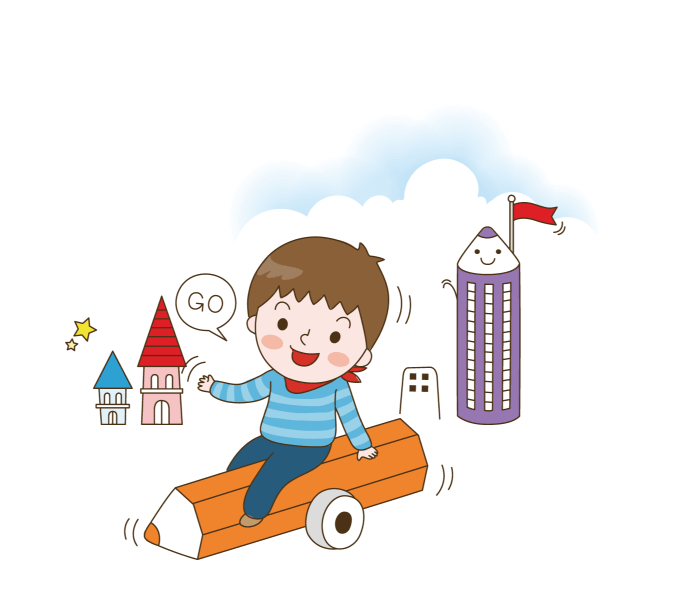 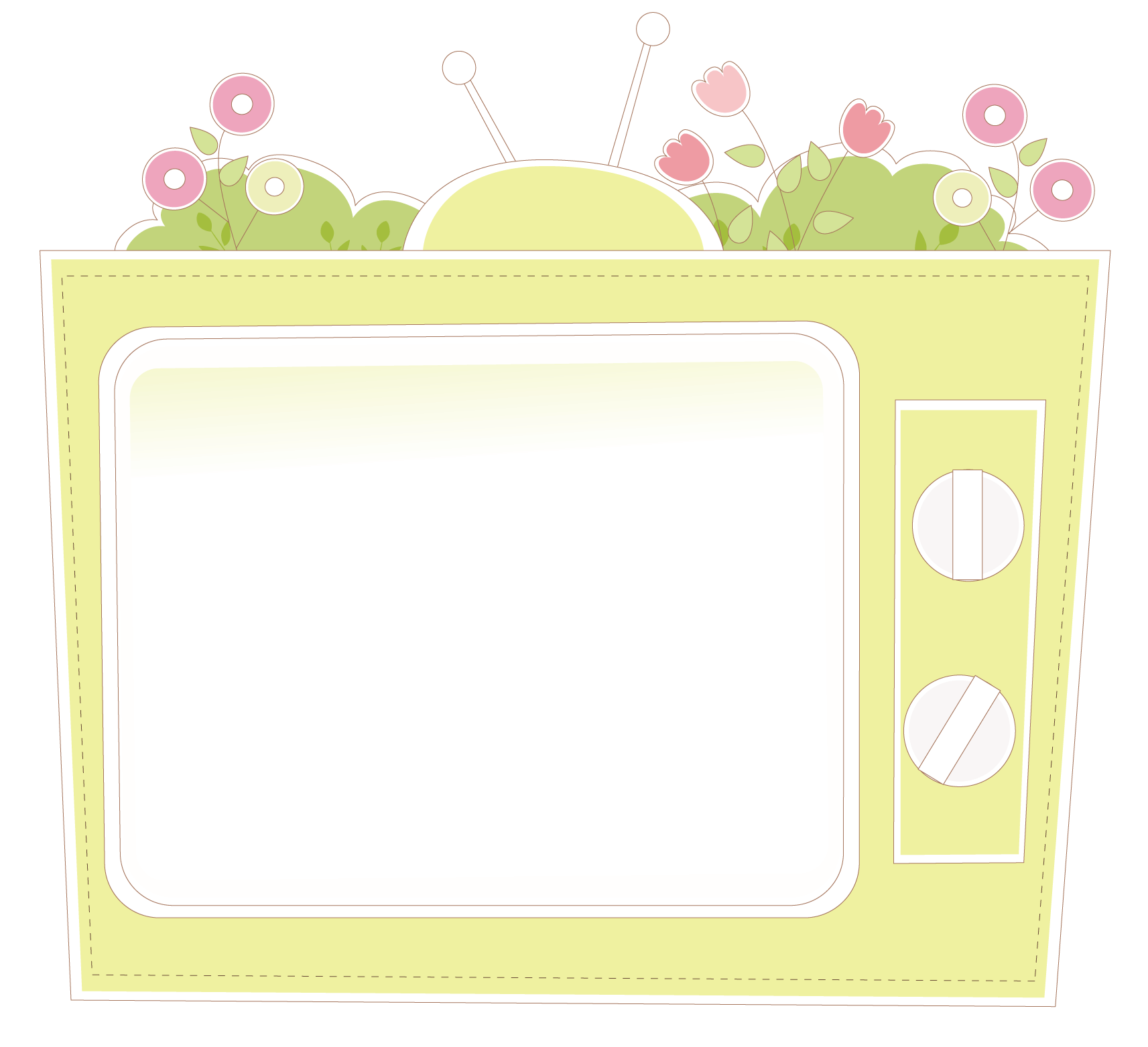 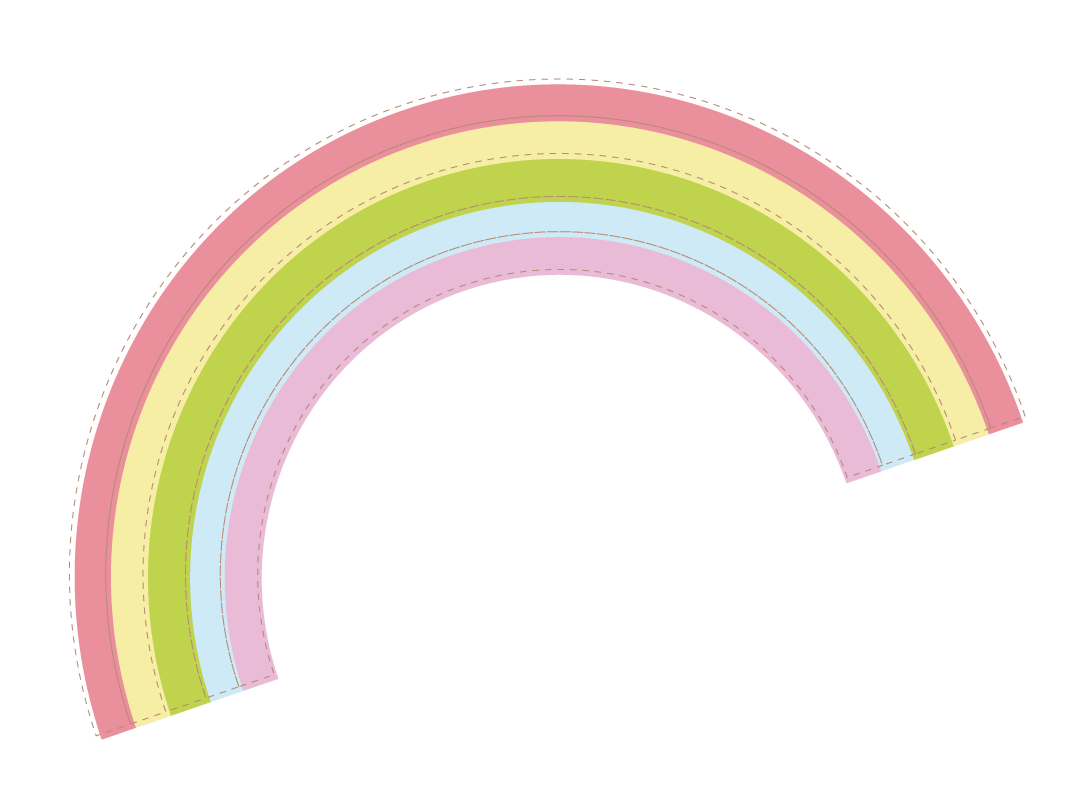 gaø maùi
ai
[Speaker Notes: Đánh vần, đọc trơn các từ]
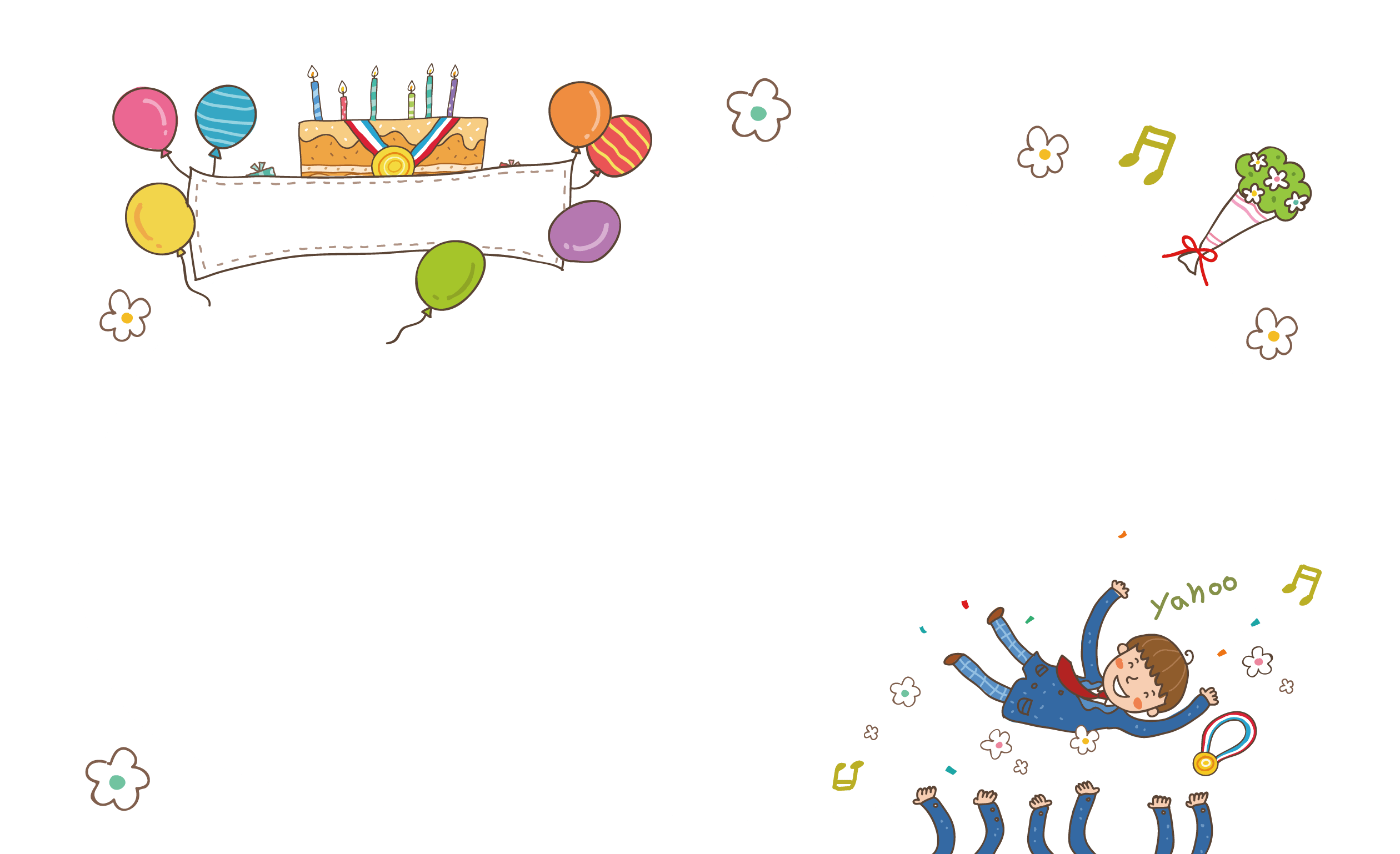 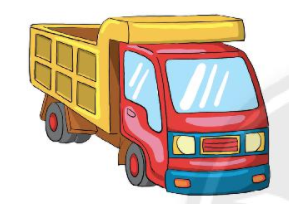 xe taûi
ai
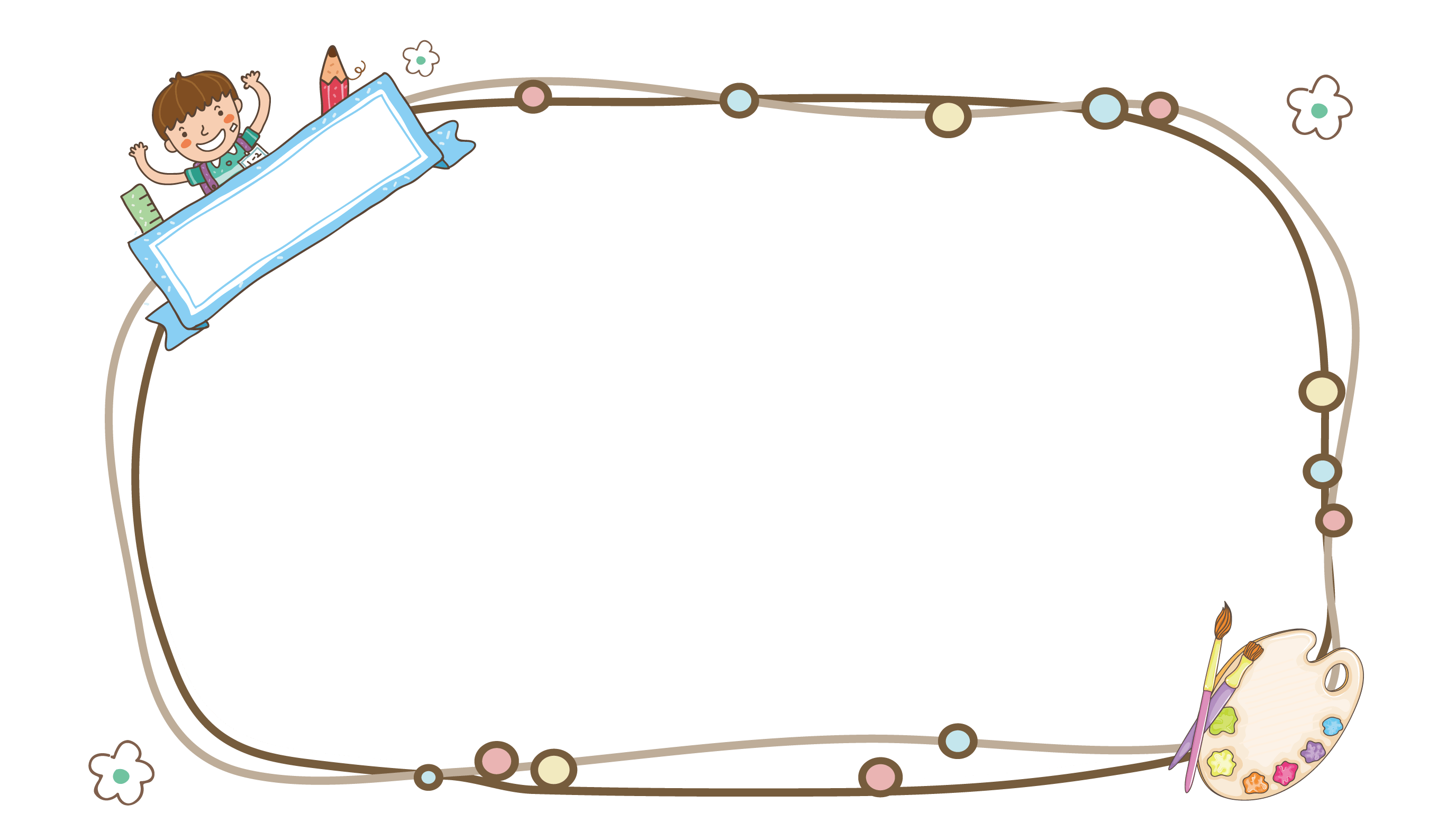 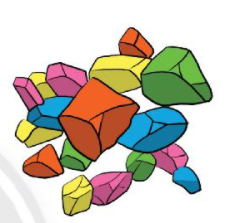 soûi maøu
au
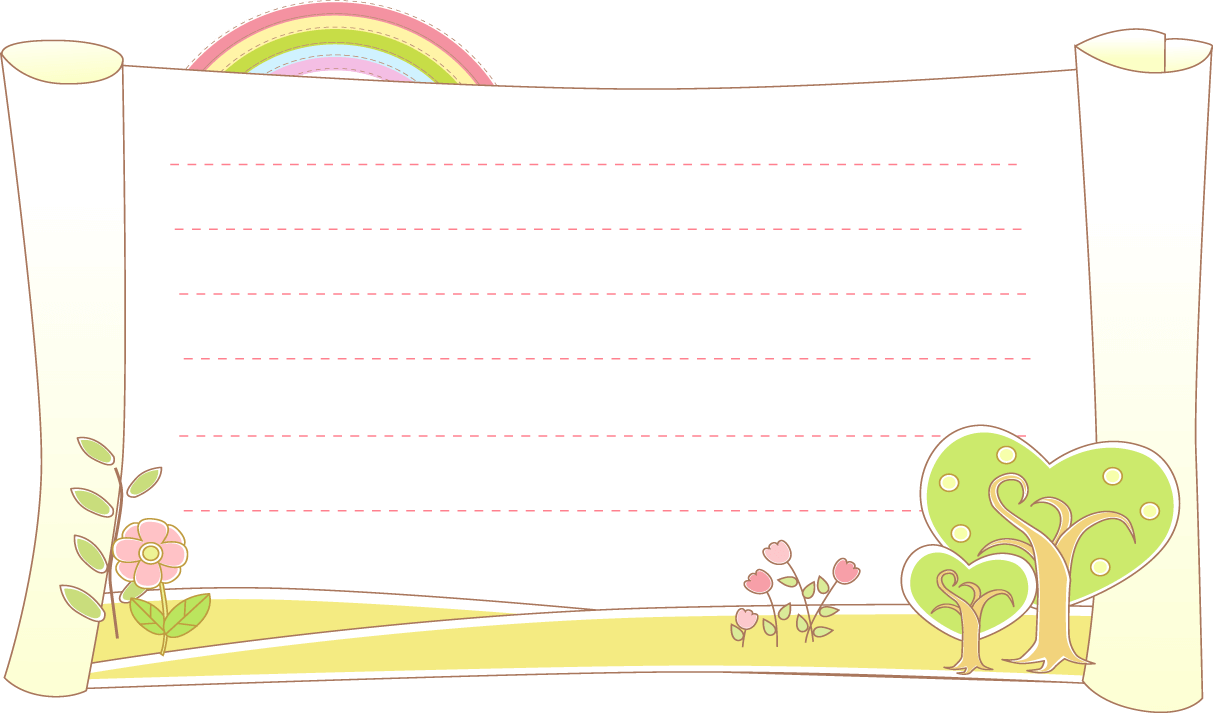 voi
gaø maùi
xe taûi
soûi maøu
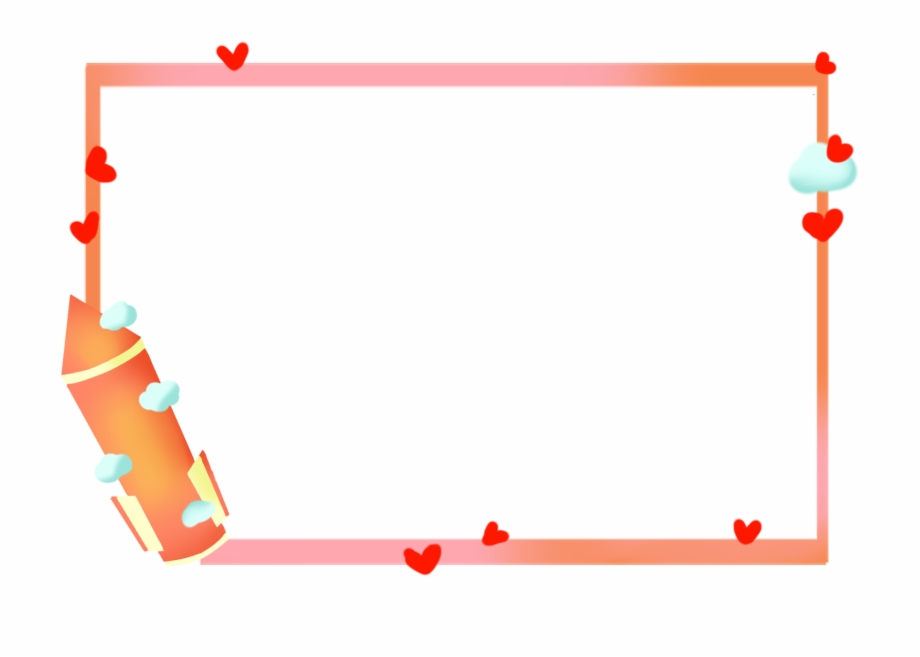 Tìm nhöõng tieáng coù chöùa vaàn ai, oi.
ai
oi
oi
ai
ai
Ba mua cho beù soûi maøu, xe taûivaø xe ngöïa. Xe taûi coù caùi coøi keâupí po pí poâ.
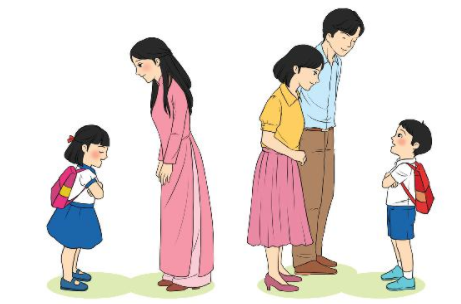 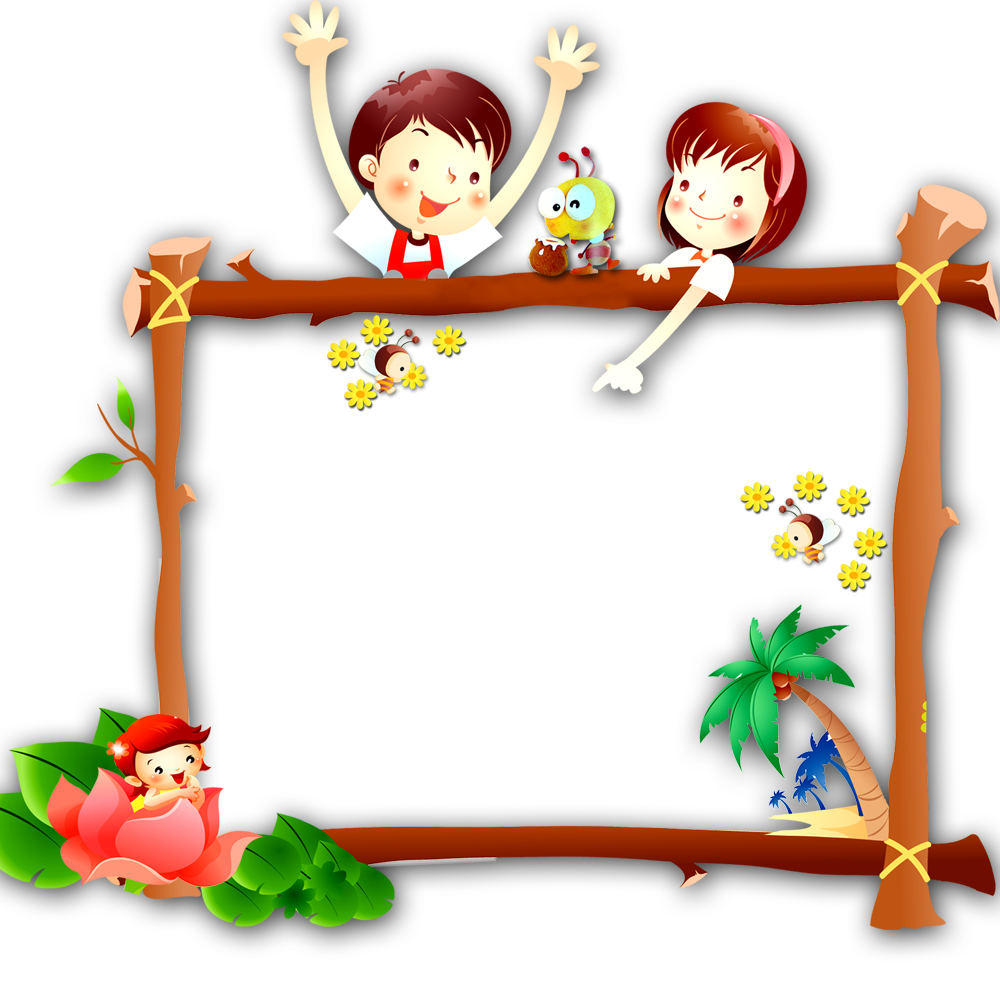 Chào tạm biệt các em!!